German
Narrating other people’s actions [1/2]
The present tense of weak and strong verbs -
plural
Frau Conboy
ö
Lösung
mögen
[solution]
[to like]
schön
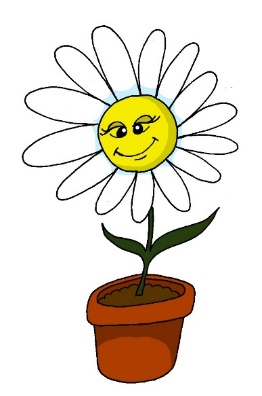 französisch
Körper
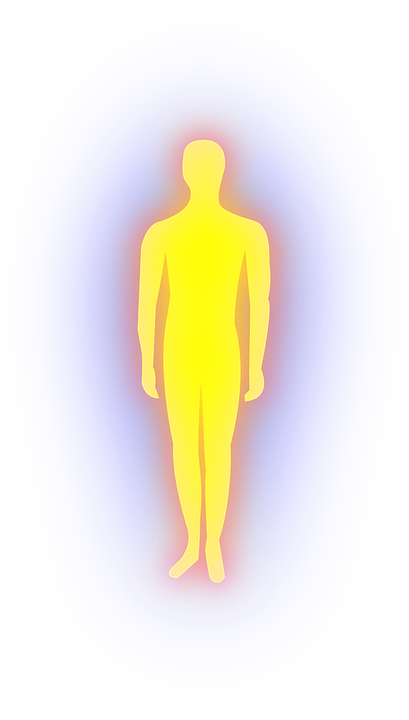 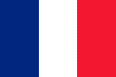 möglich
[possible]
ö
Bevölkerung
zwölf
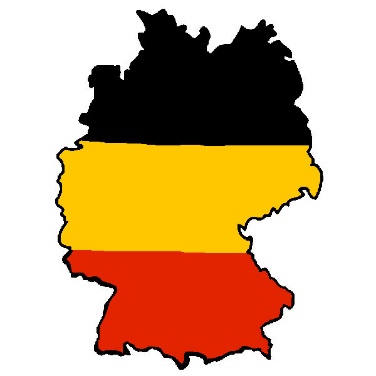 12
plötzlich
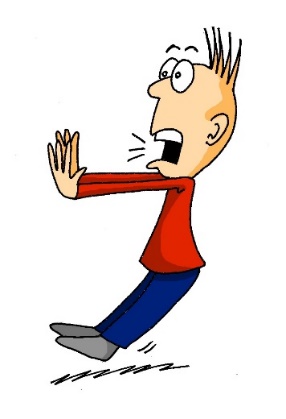 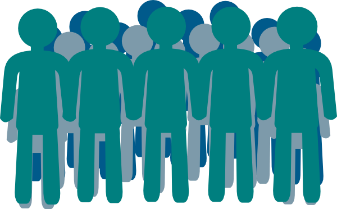 öffnen
völlig
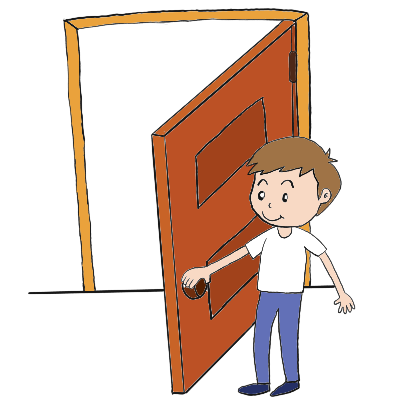 %
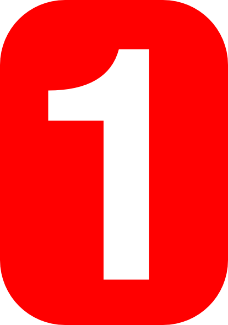 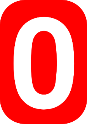 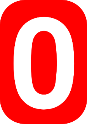 öffentlich
[public]
ü
grün
fühlen
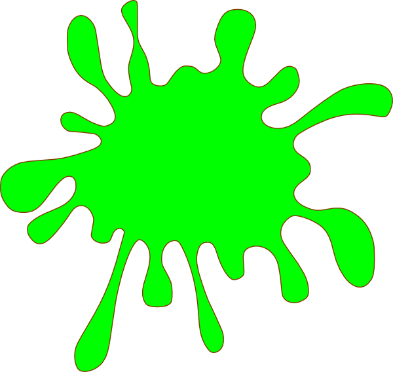 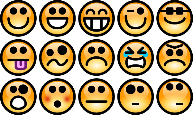 Tür
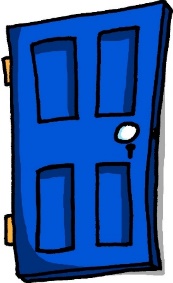 Küche
über
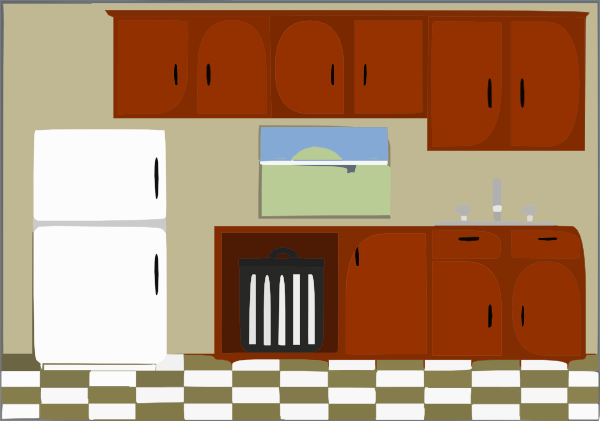 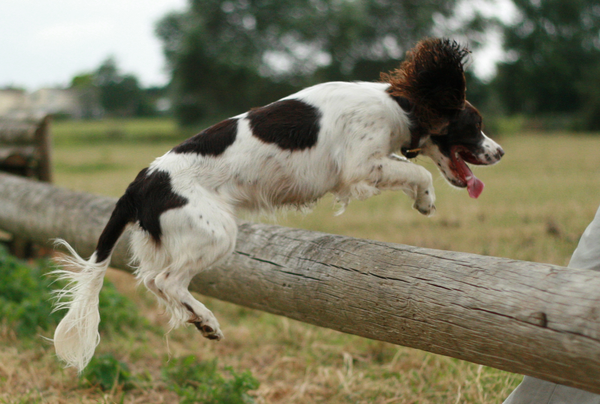 früh
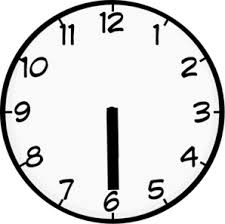 05:30!!!
ü
Rücken
wünschen
[to wish]
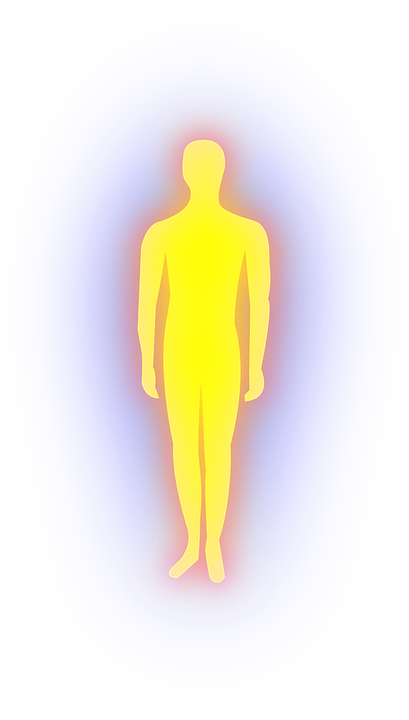 fünf
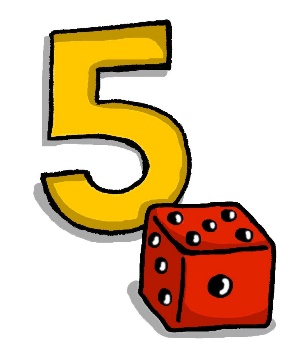 Stück
Glück
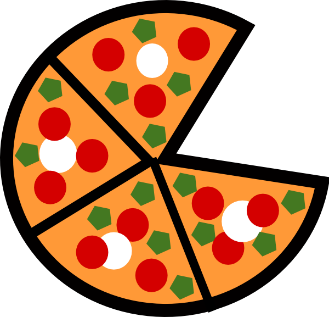 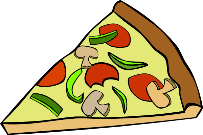 müssen
[luck/happiness]
[to have to/must]
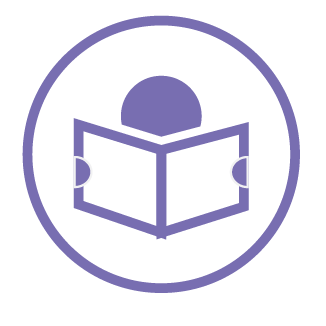 schließlich
zuerst
dann
danach
zuletzt
finally
first
then
after it
lastly
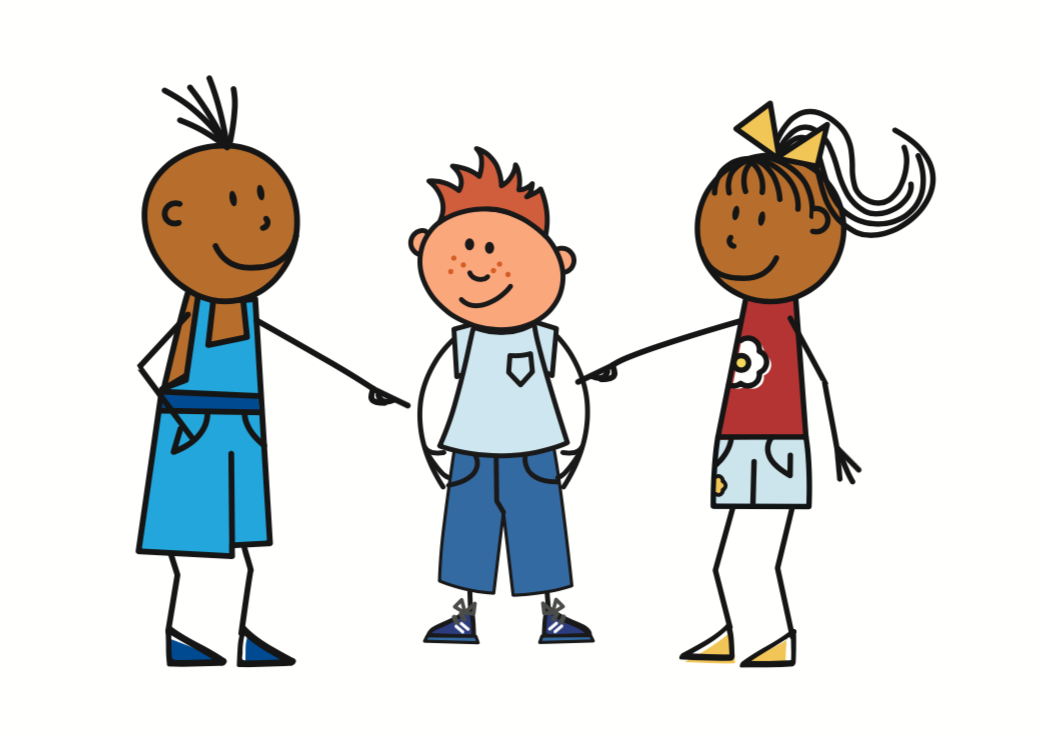 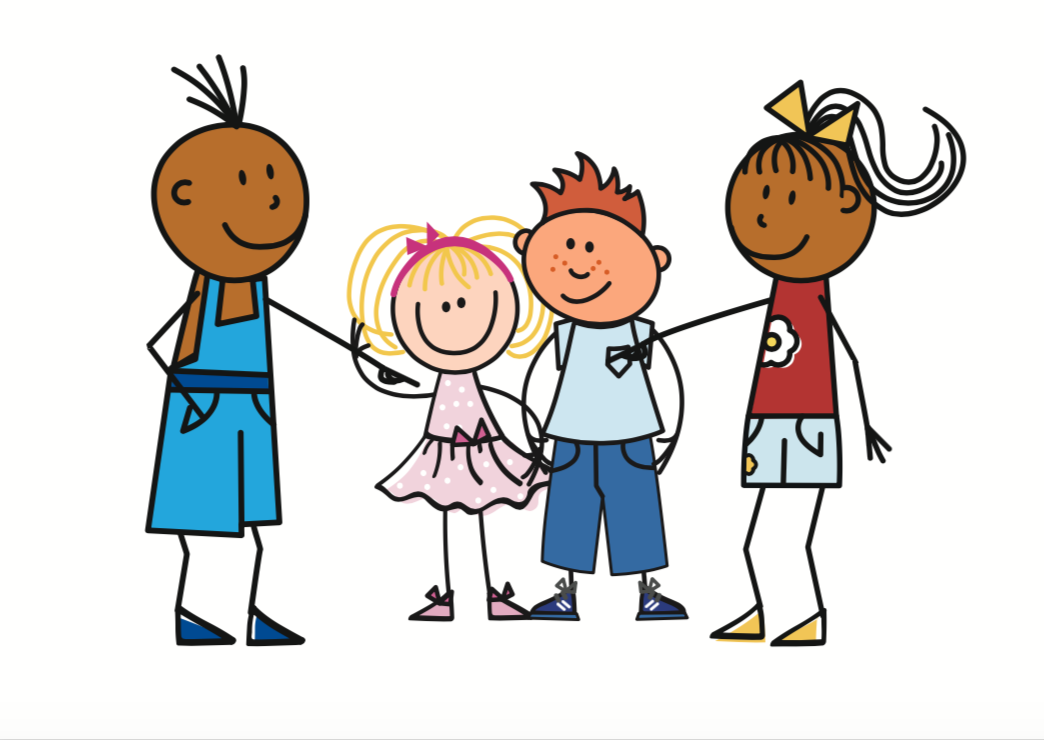 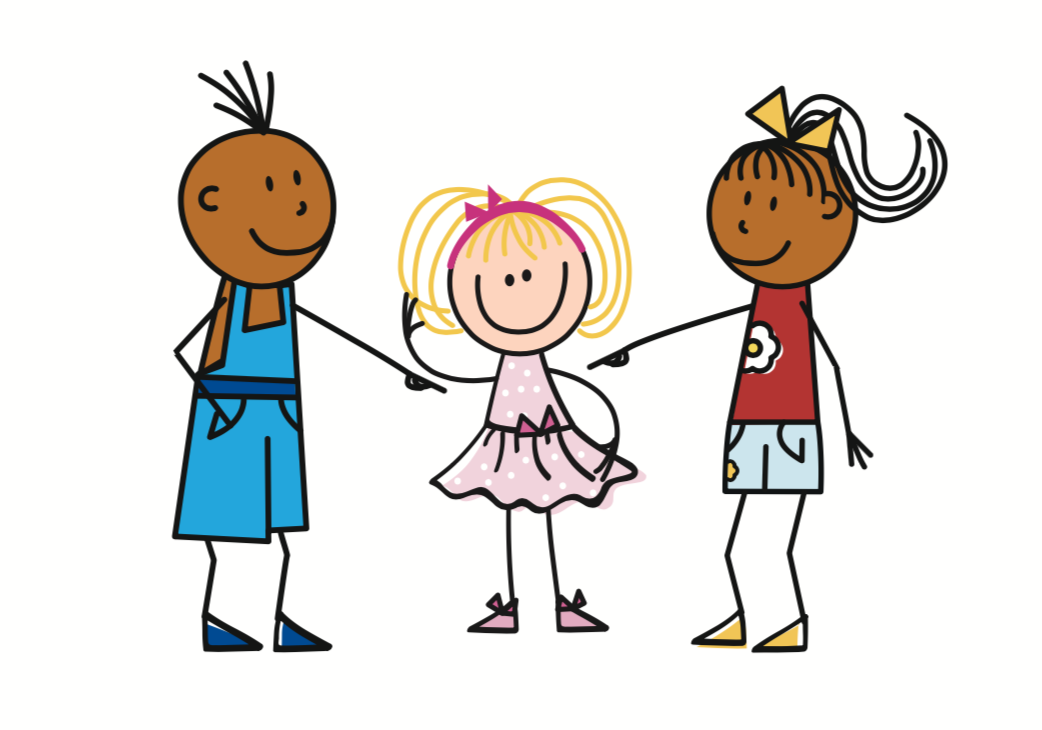 er/sie
sie
laufen
schwimmt
schläft
fahren
trinkt
schlafen
gibt
schwimmen
They all end in ‘t’!
fährt
trinken
geben
läuft
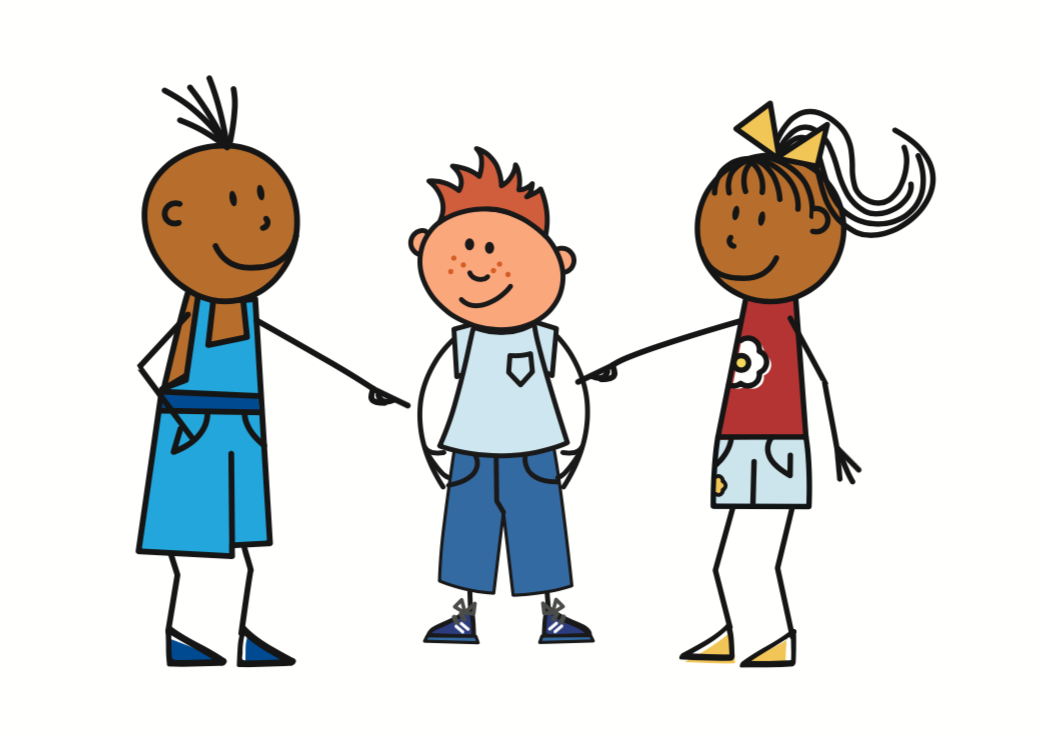 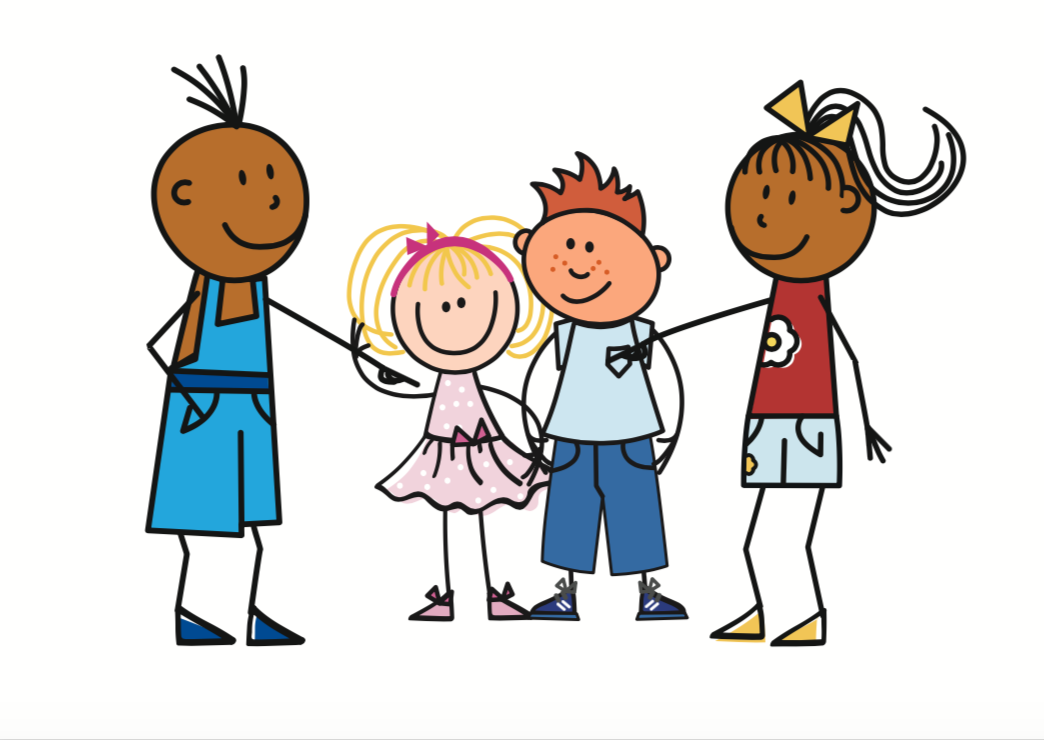 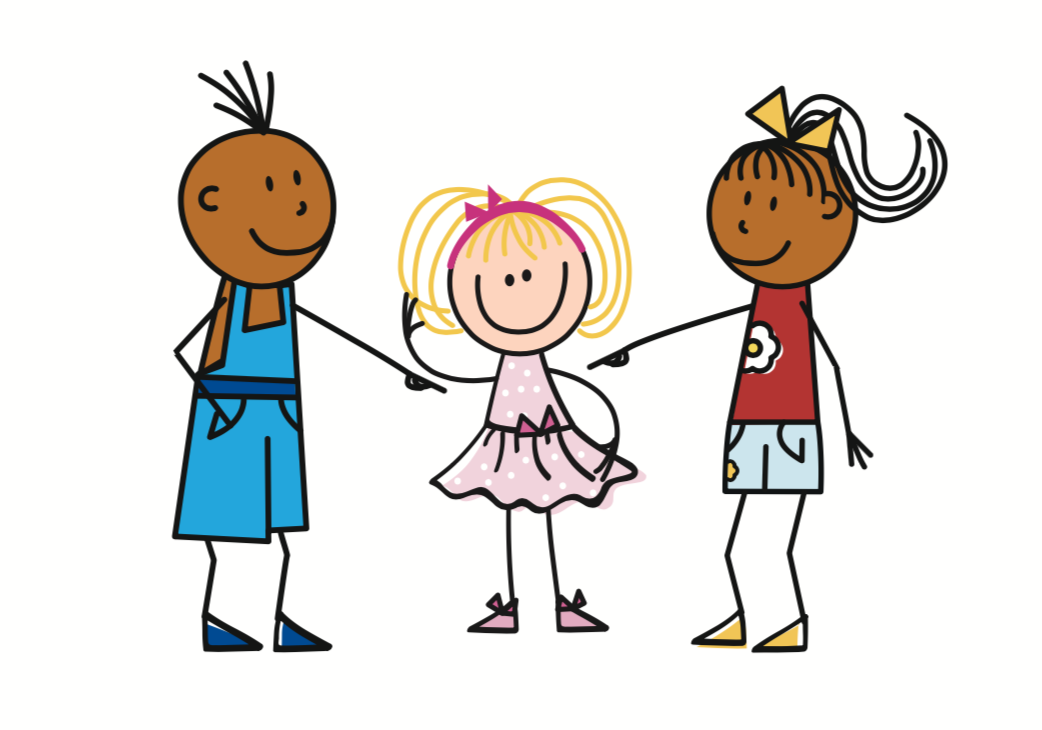 er/sie
sie
laufen
schwimmt
schläft
fahren
trinkt
schlafen
gibt
schwimmen
fährt
They all end in ‘en’!
trinken
geben
läuft
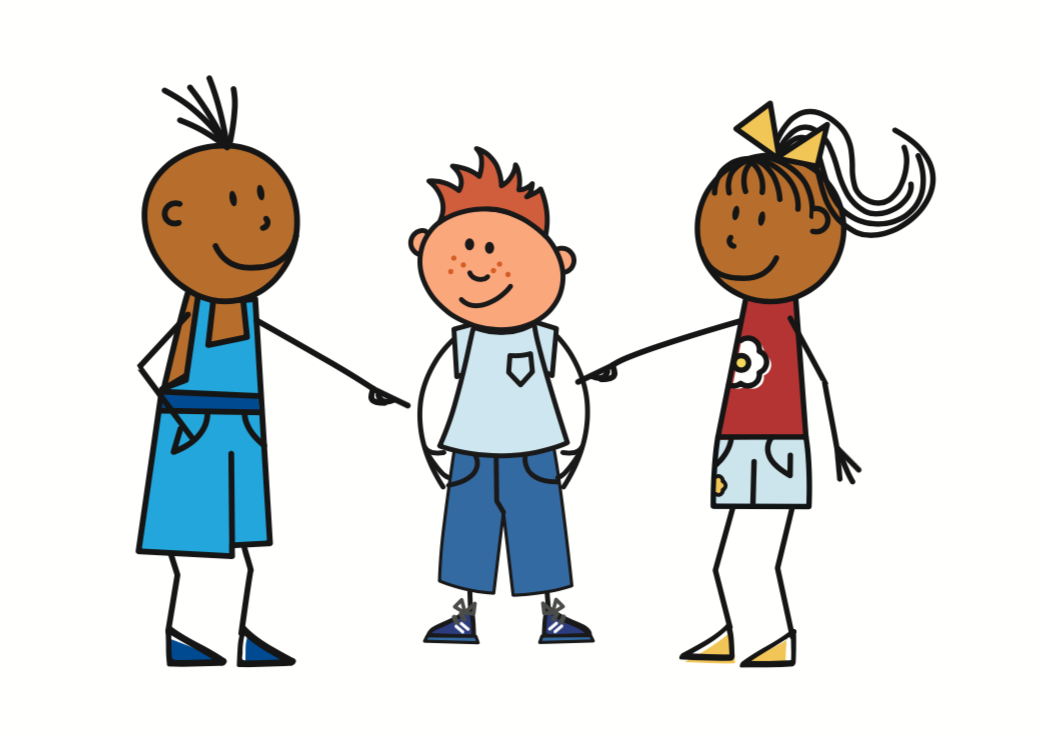 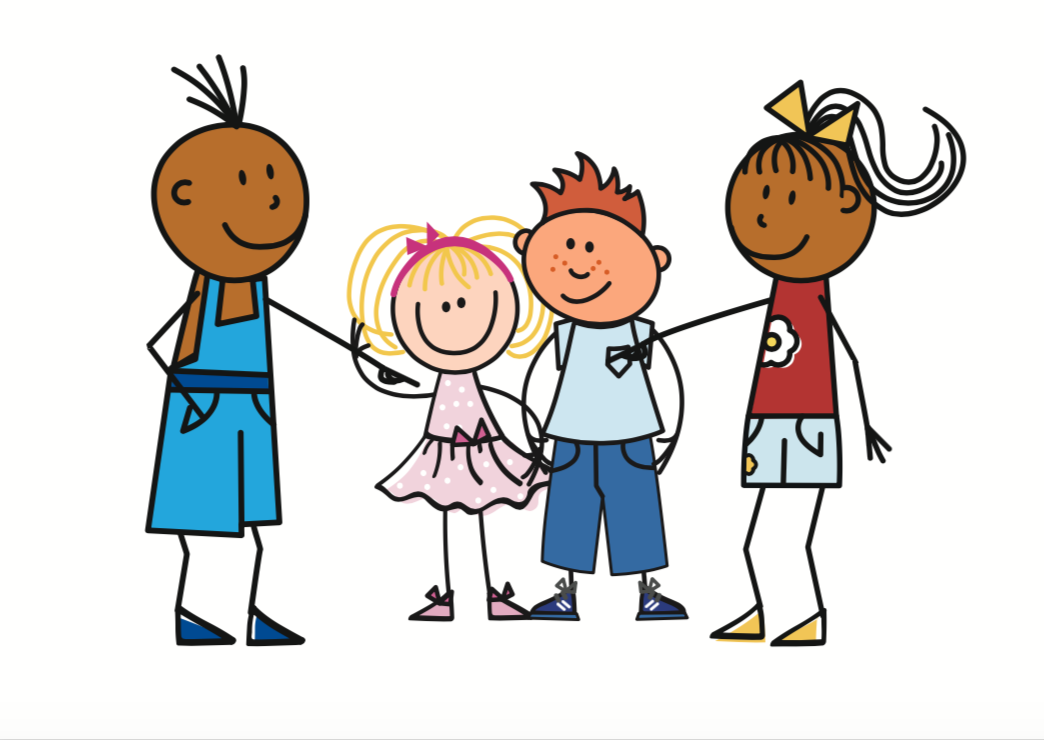 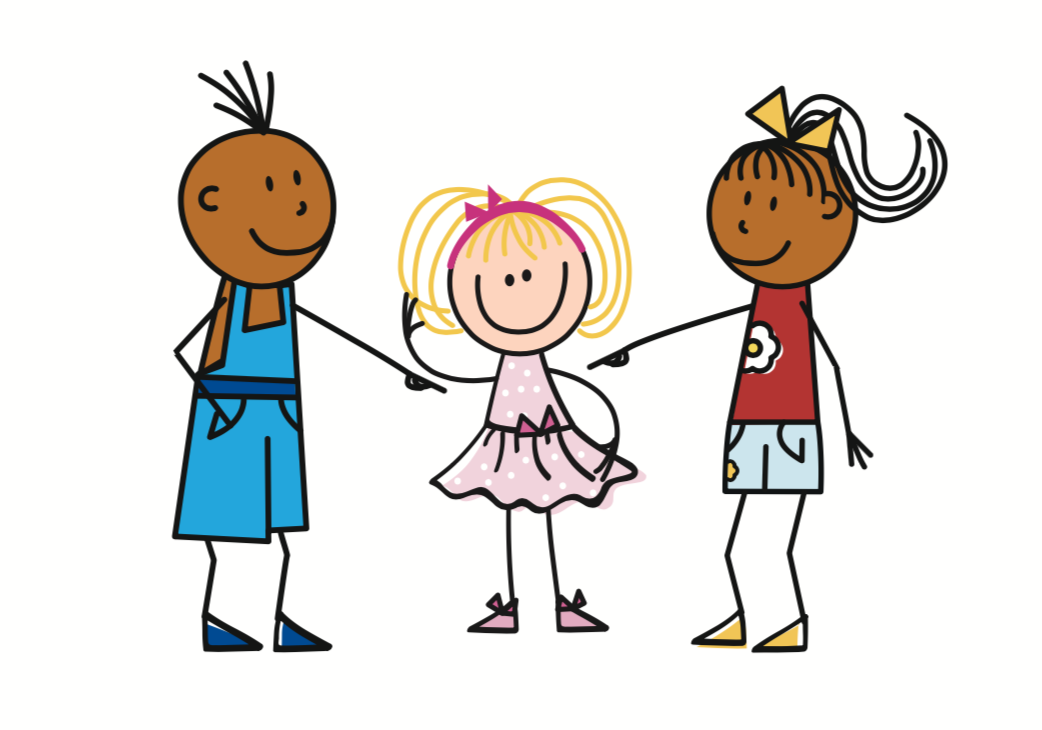 er/sie
sie
schwimmt
schwimmen
schläft
schlafen
trinkt
trinken
geben
gibt
fährt
fahren
läuft
laufen
Strong and weak verbs - ‘s/he’ versus ‘they’

Weak verbs: 													Strong verbs:
For ‘they’, simply add the                 There is no vowel change        
ending ‘en’ at the end.		                for the ‘they’ form.
sie / er läuft                    she / er runs
sie laufen       			      they run
sie / er schwimmt         she / er swims
sie schwimmen       	  they swim
The ‘they’ form is identical to the infinitive!
The ‘they’ form is identical to the infinitive!
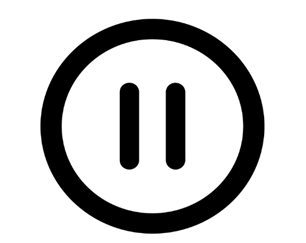 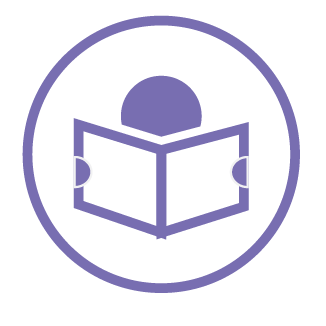 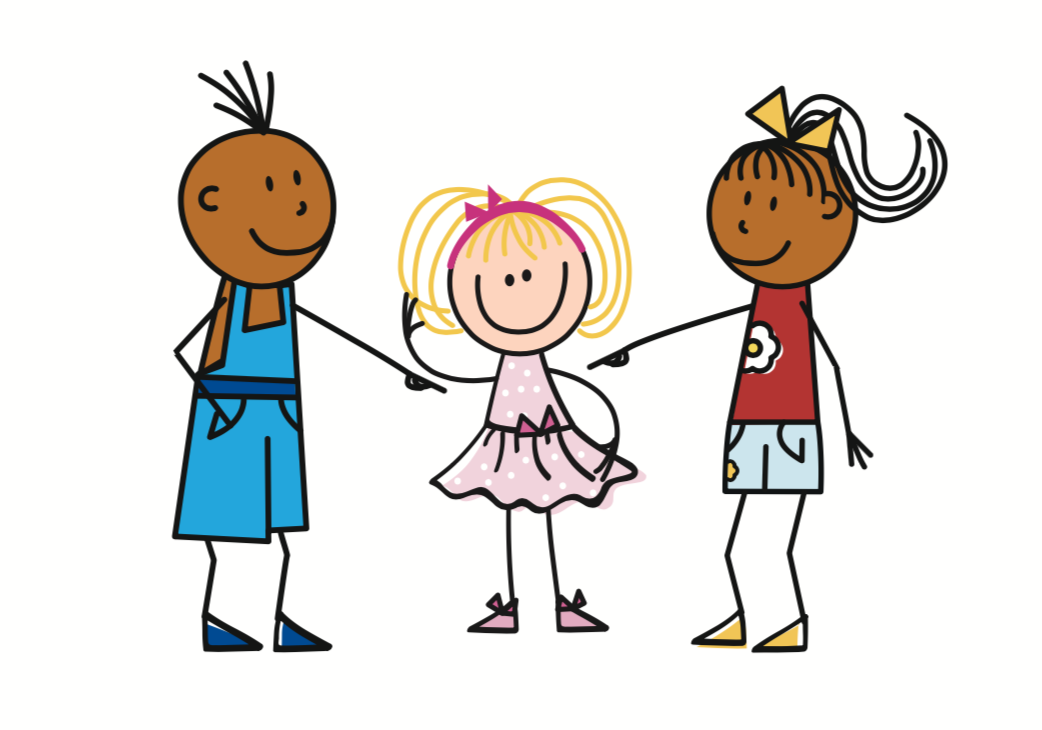 Lara schläft lange und zuerst isst sie Toast und trinkt Kaffee. Dann schwimmt sie und spielt Gitarre. Danach läuft sie im Park. Am Abend singt sie und schließlich liest sie ein Buch.
schläft
isst
trinkt
schwimmt
läuft
singt
singt
liest
Zzzzz
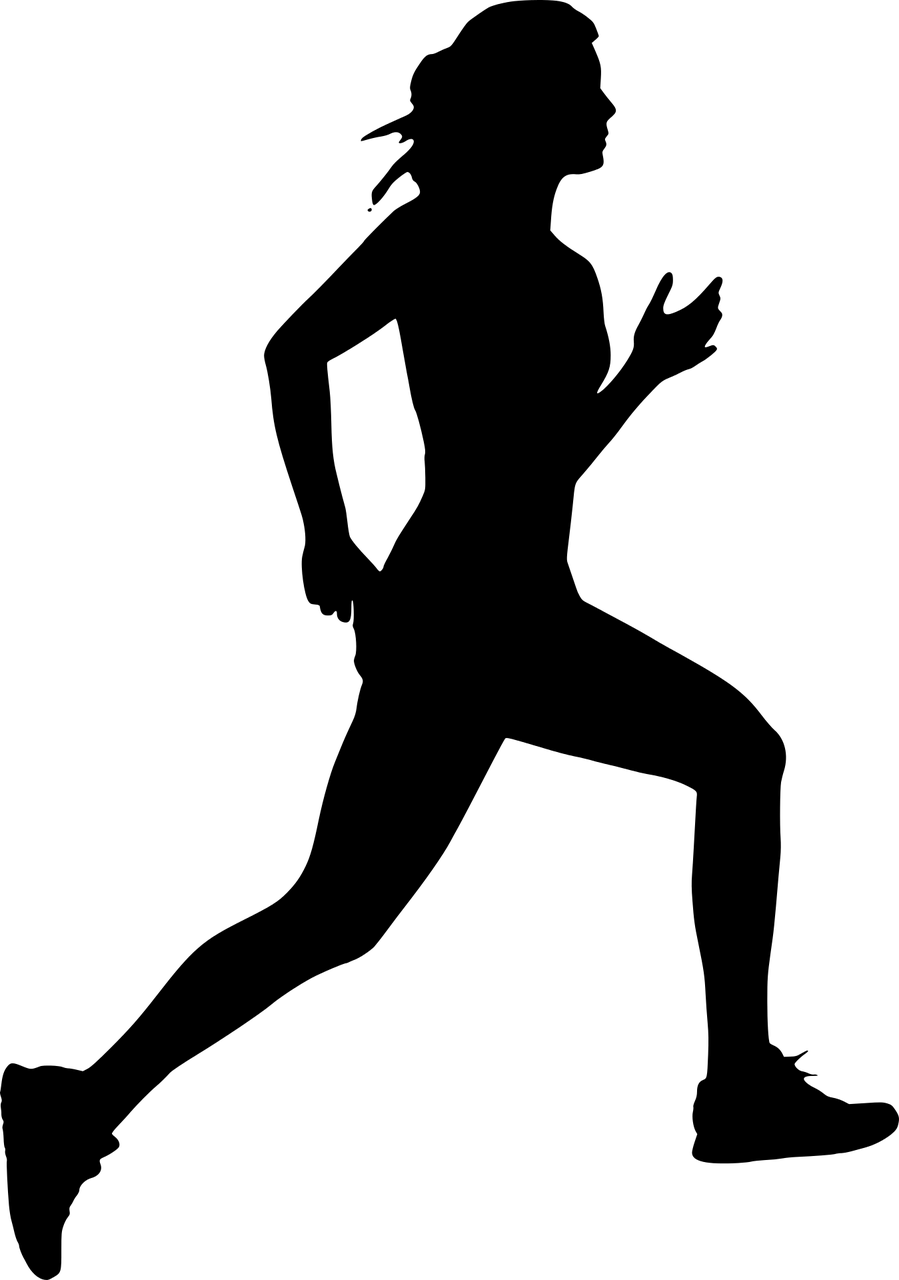 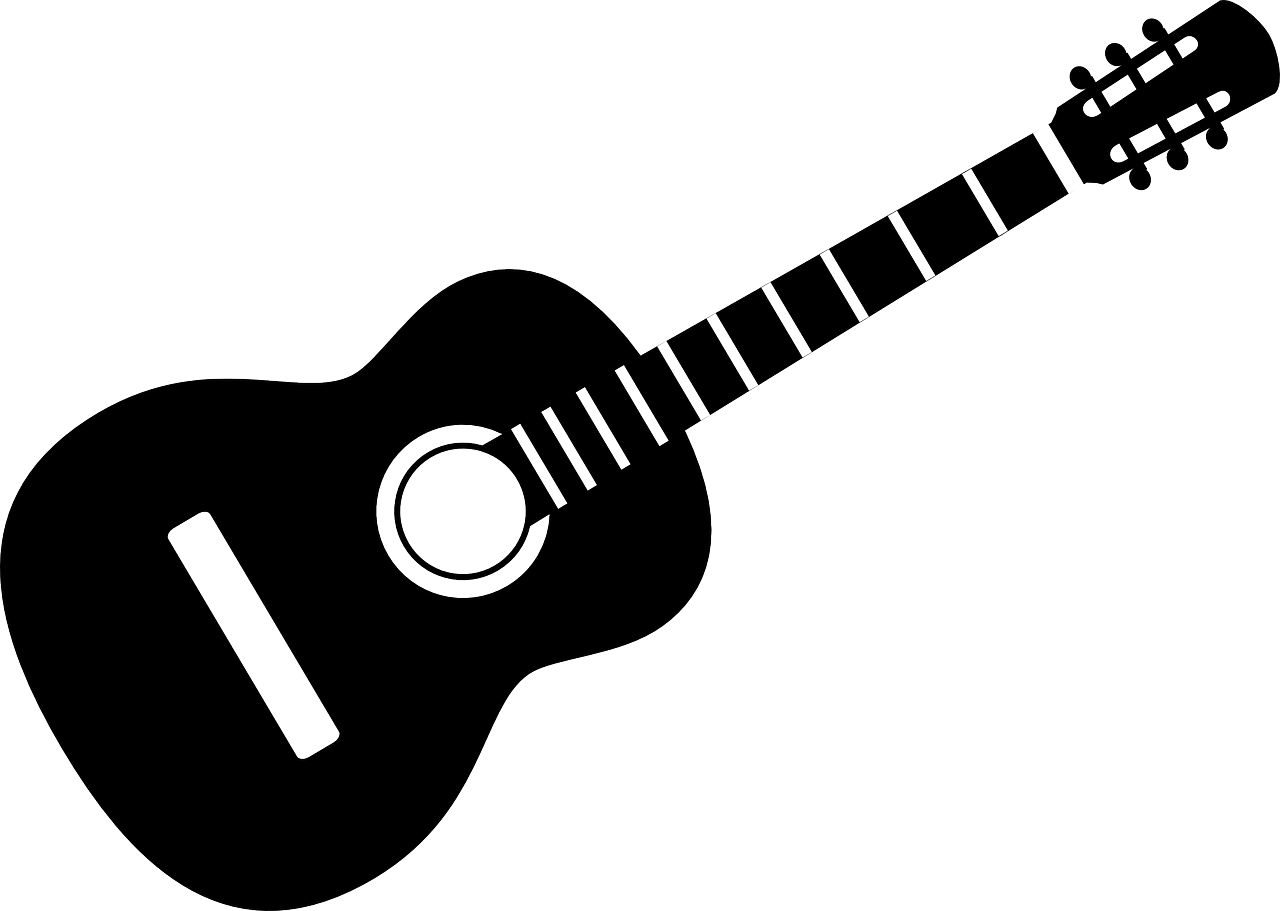 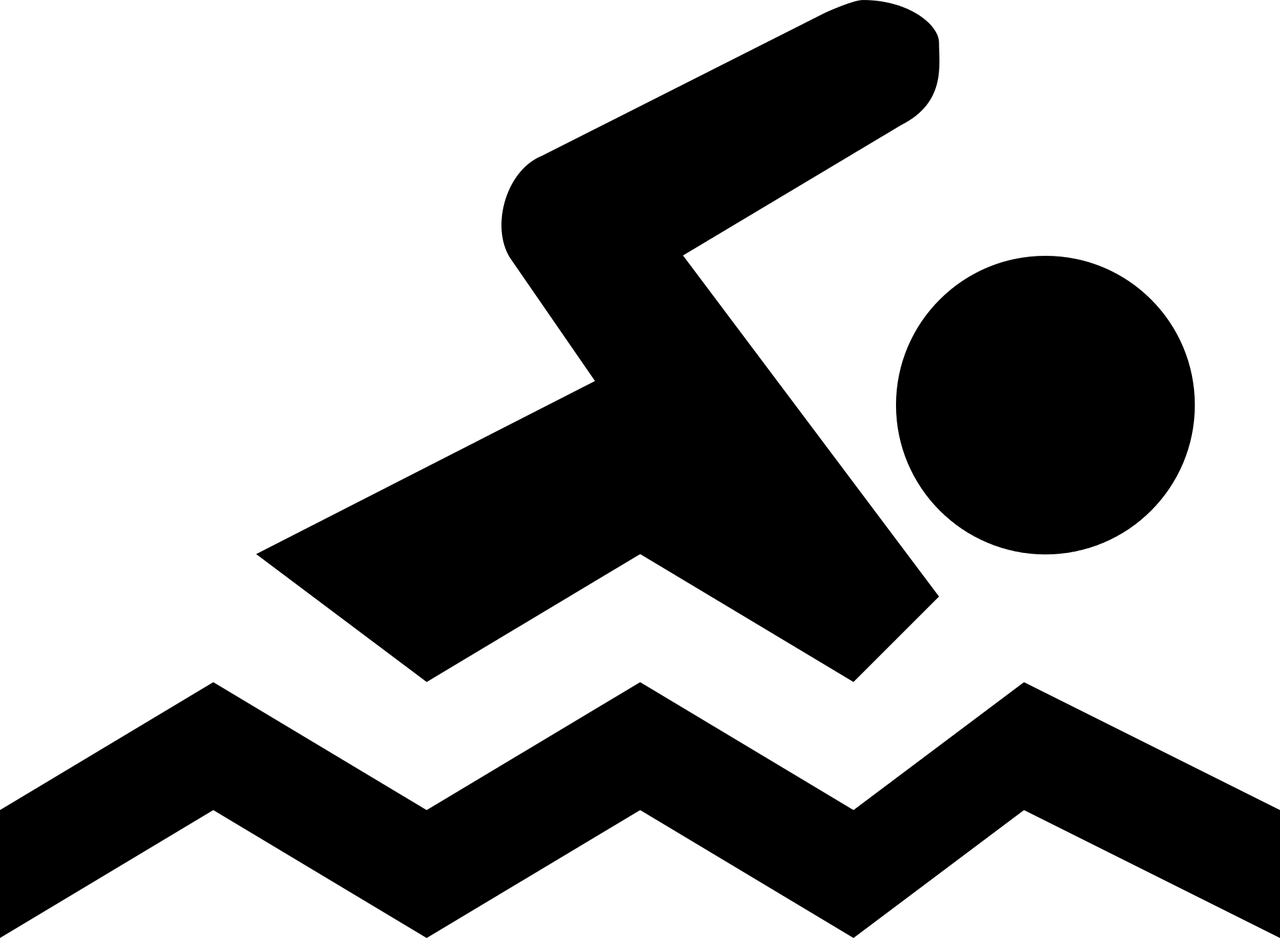 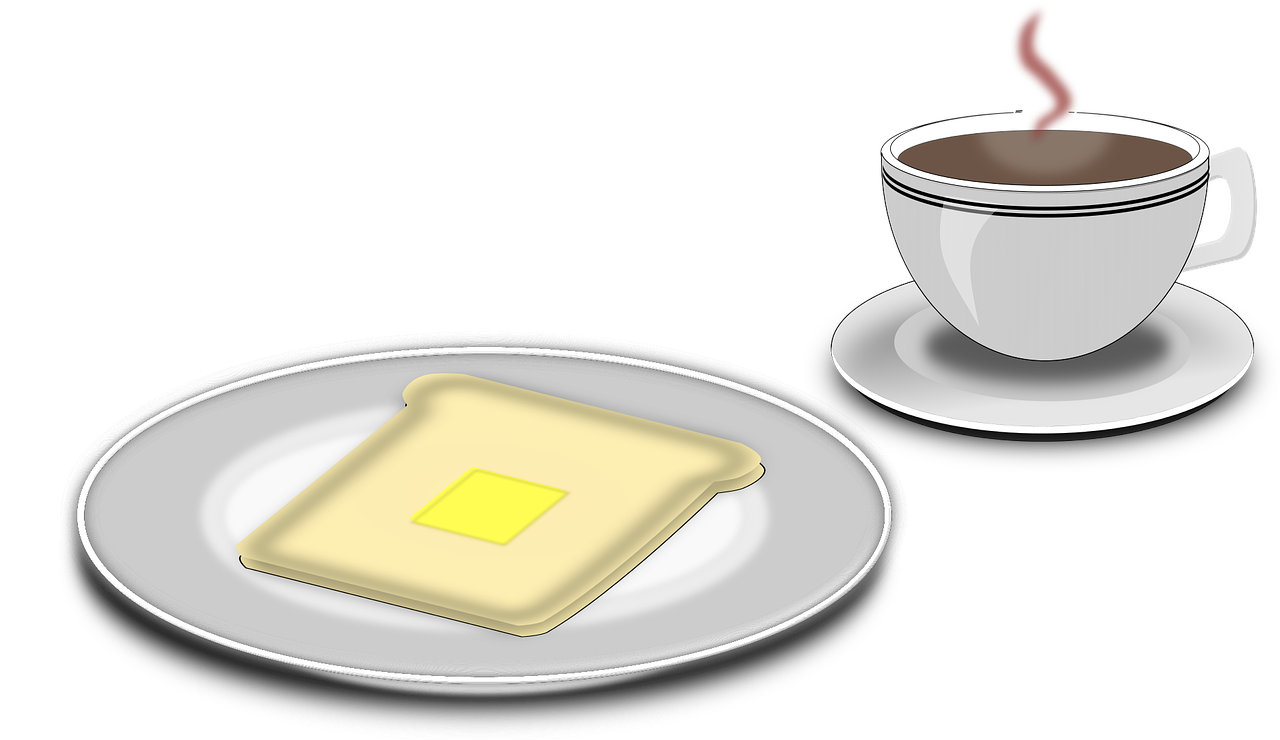 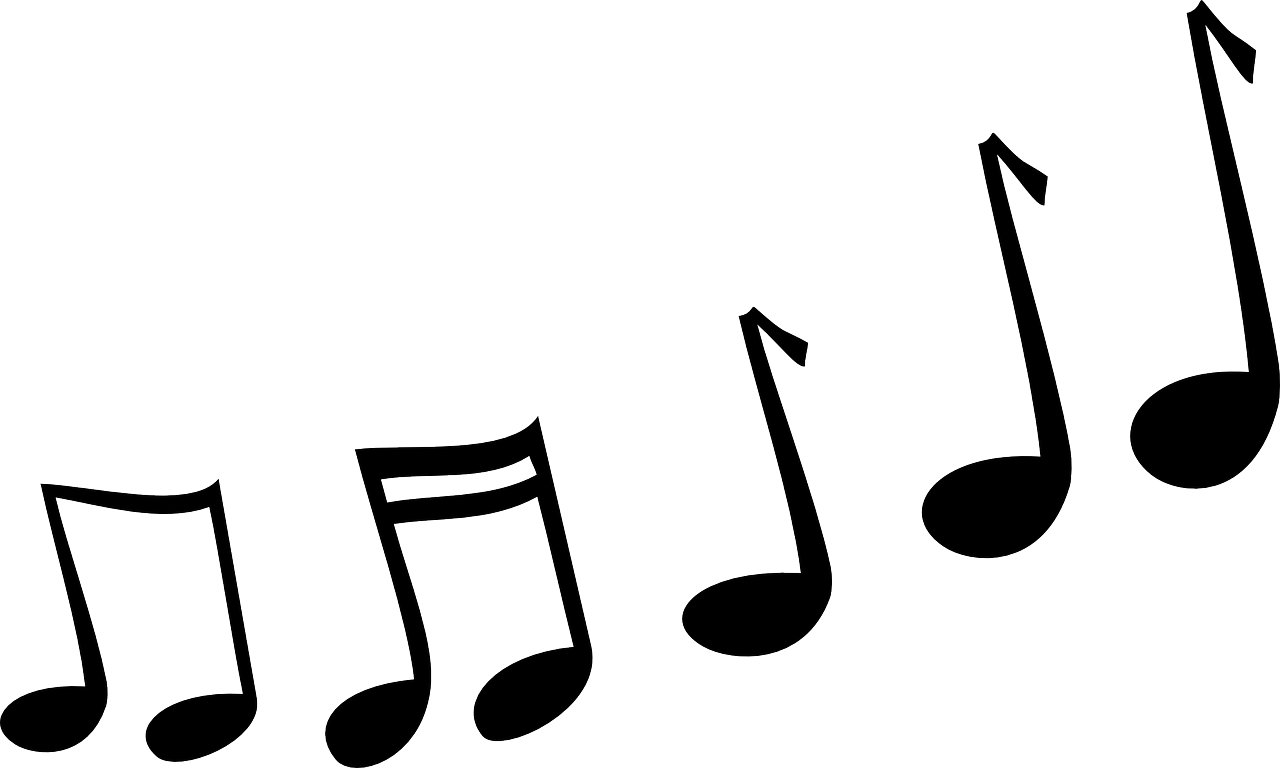 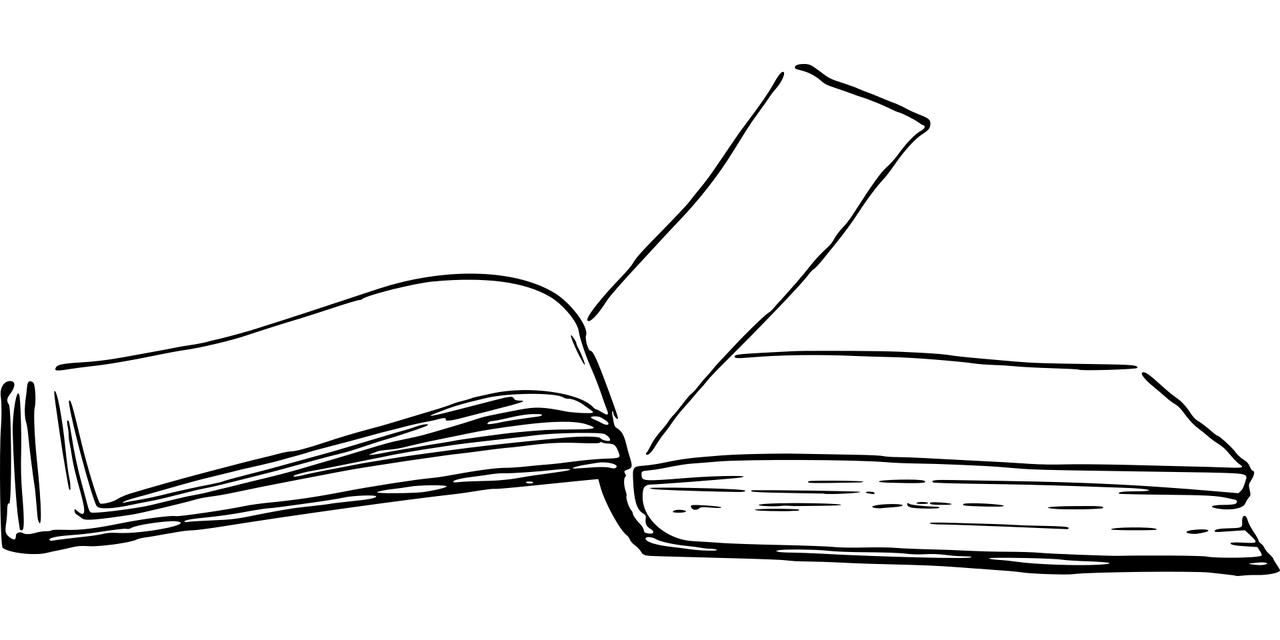 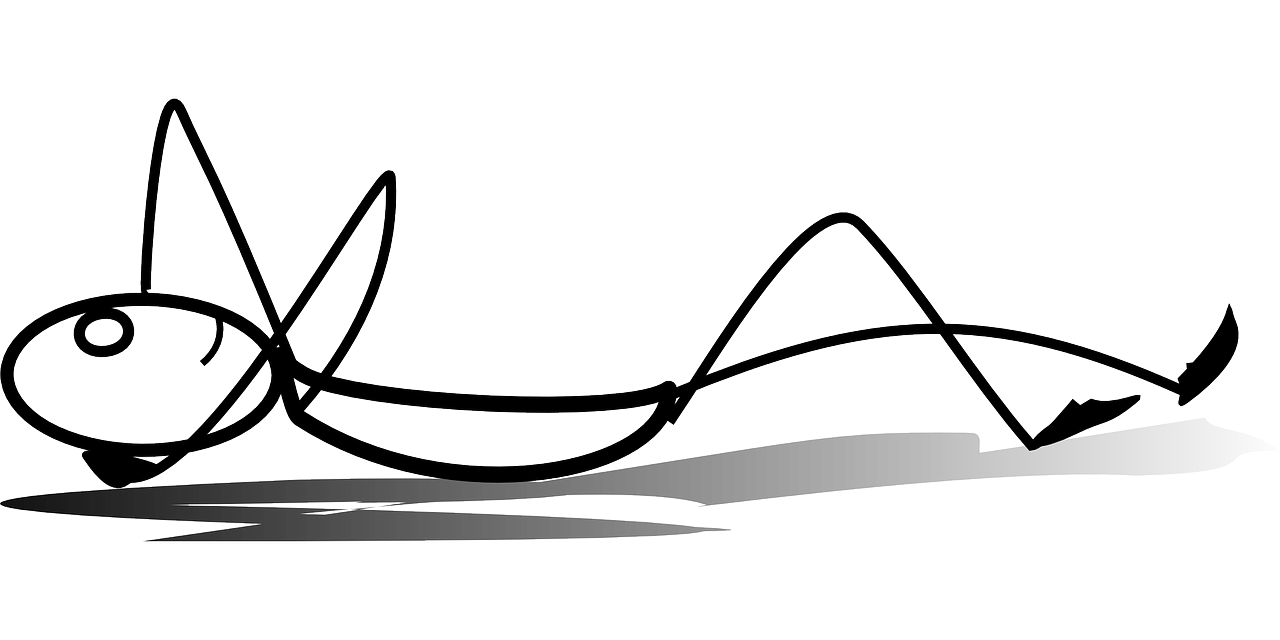 sie 
spielt
sie 
isst und trinkt
sie 
schläft
sie 
schwimmt
sie 
läuft
sie 
singt
sie 
liest
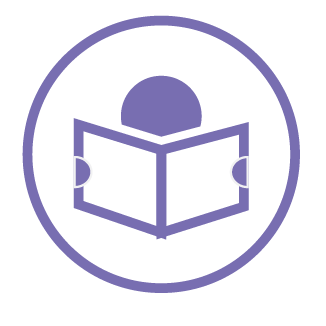 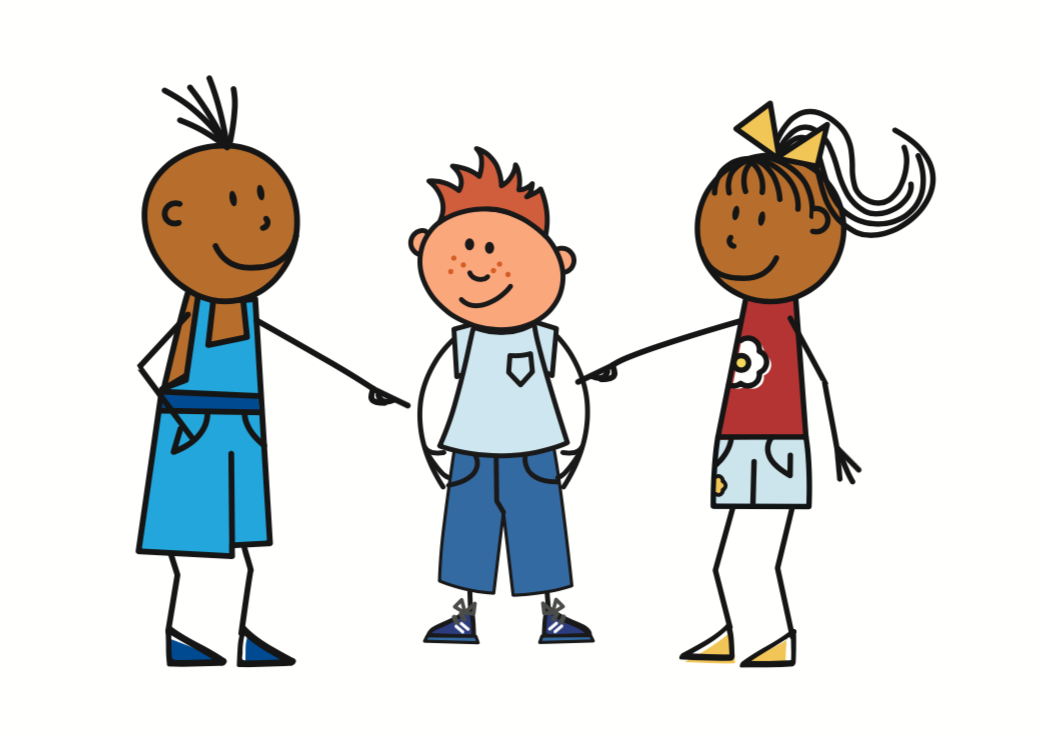 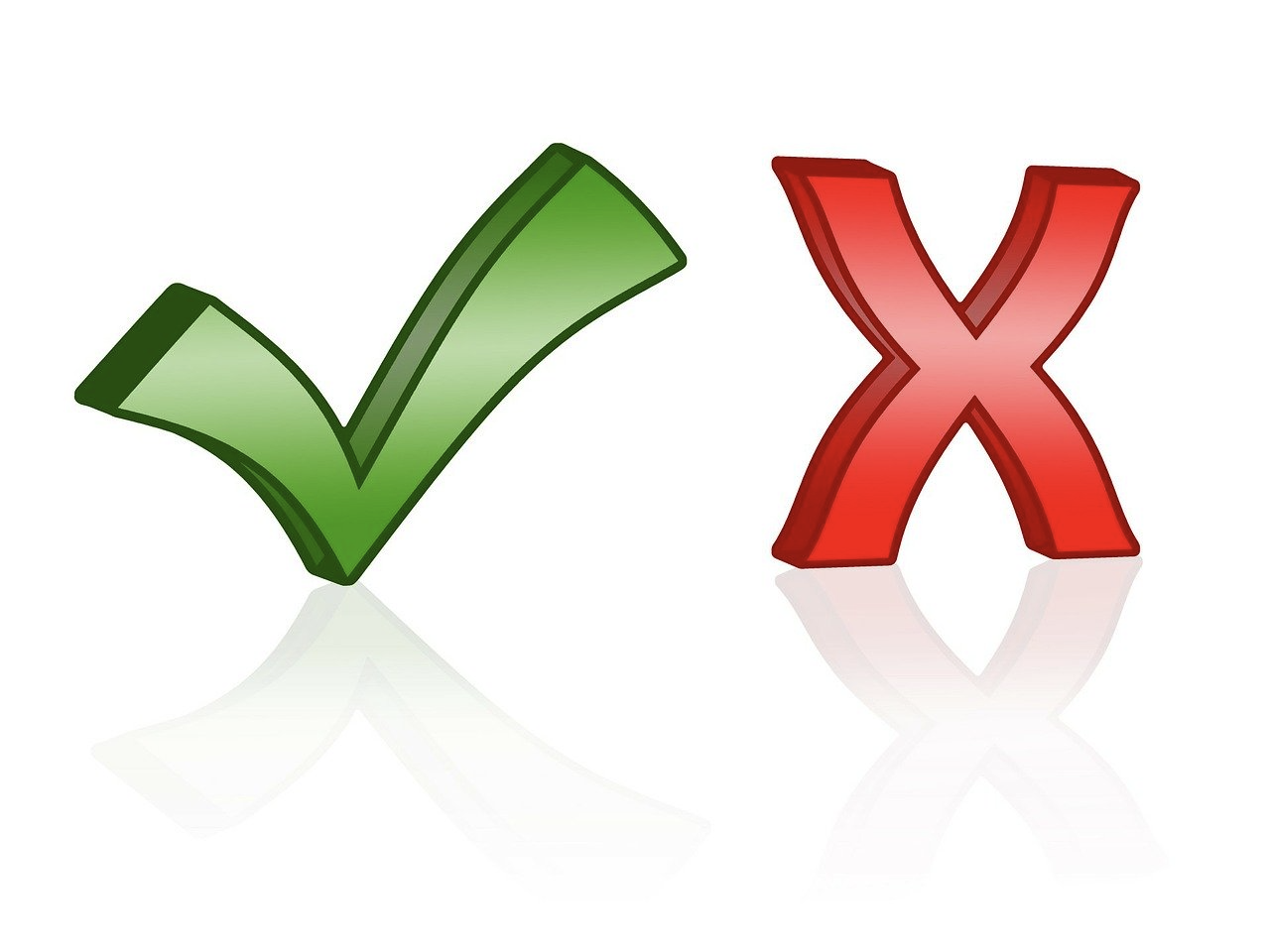 Jan trinkt Tee und dann spielt er ein bisschen Schlagzeug und singt. Danach fährt er Rad und hilft seiner Oma. Am Nachmittag schreibt er Emails und schließlich schläft er.
Richtig       oder Falsch        ?

First he drinks coffee. 

Then he plays the drums.

After that he cycles.

He helps his mother.

In the evening he writes emails.

Finally, he sleeps.
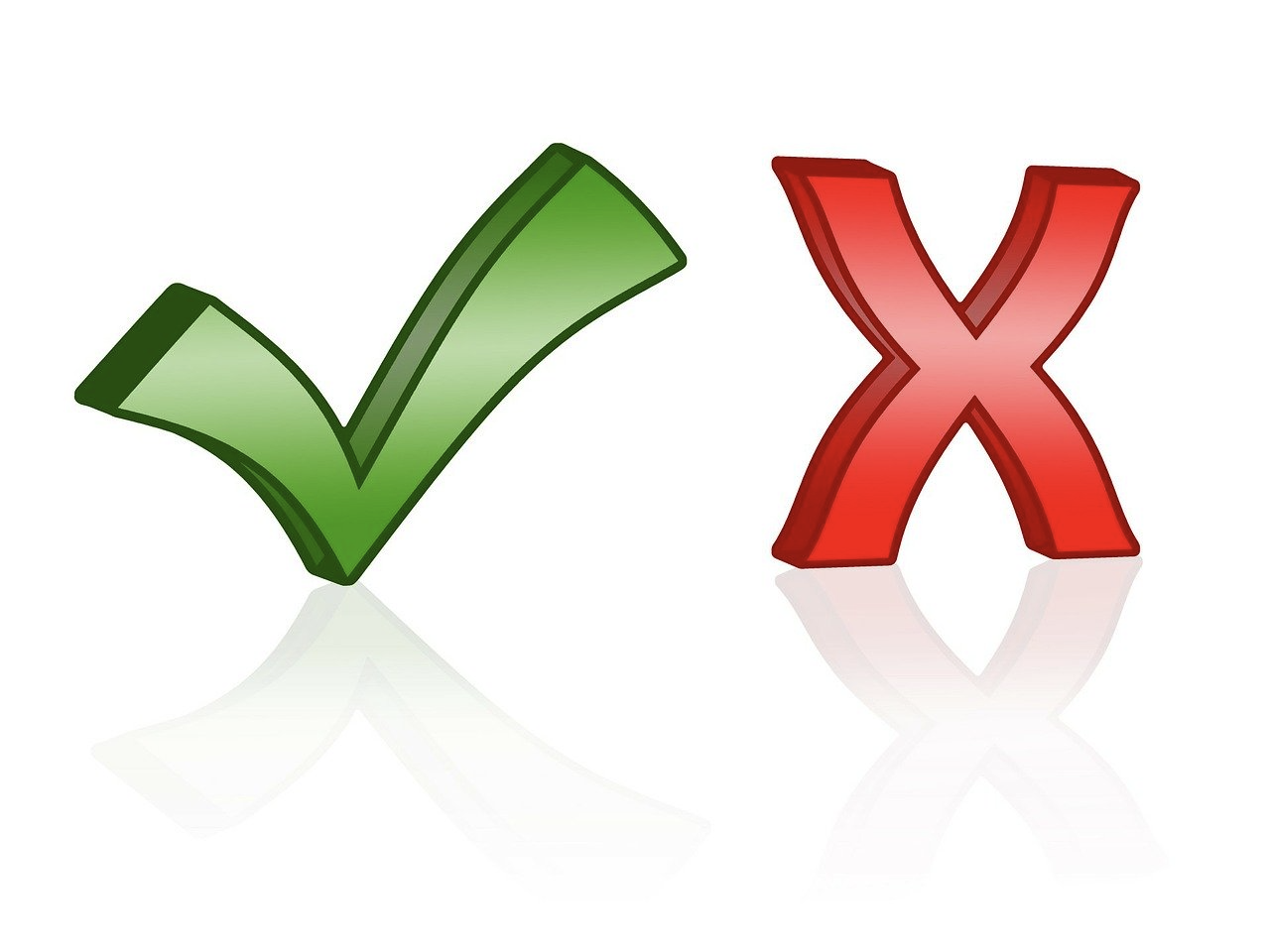 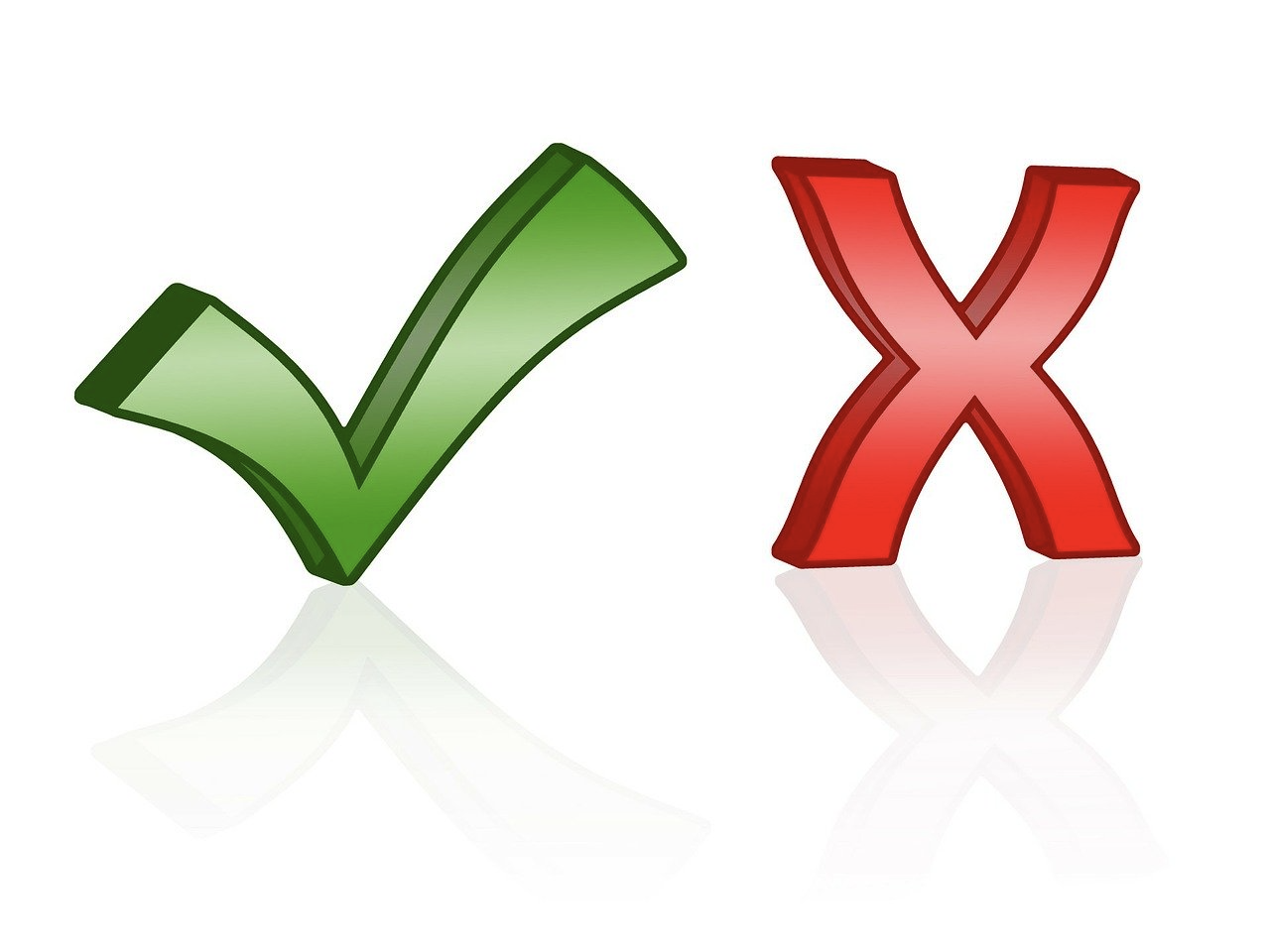 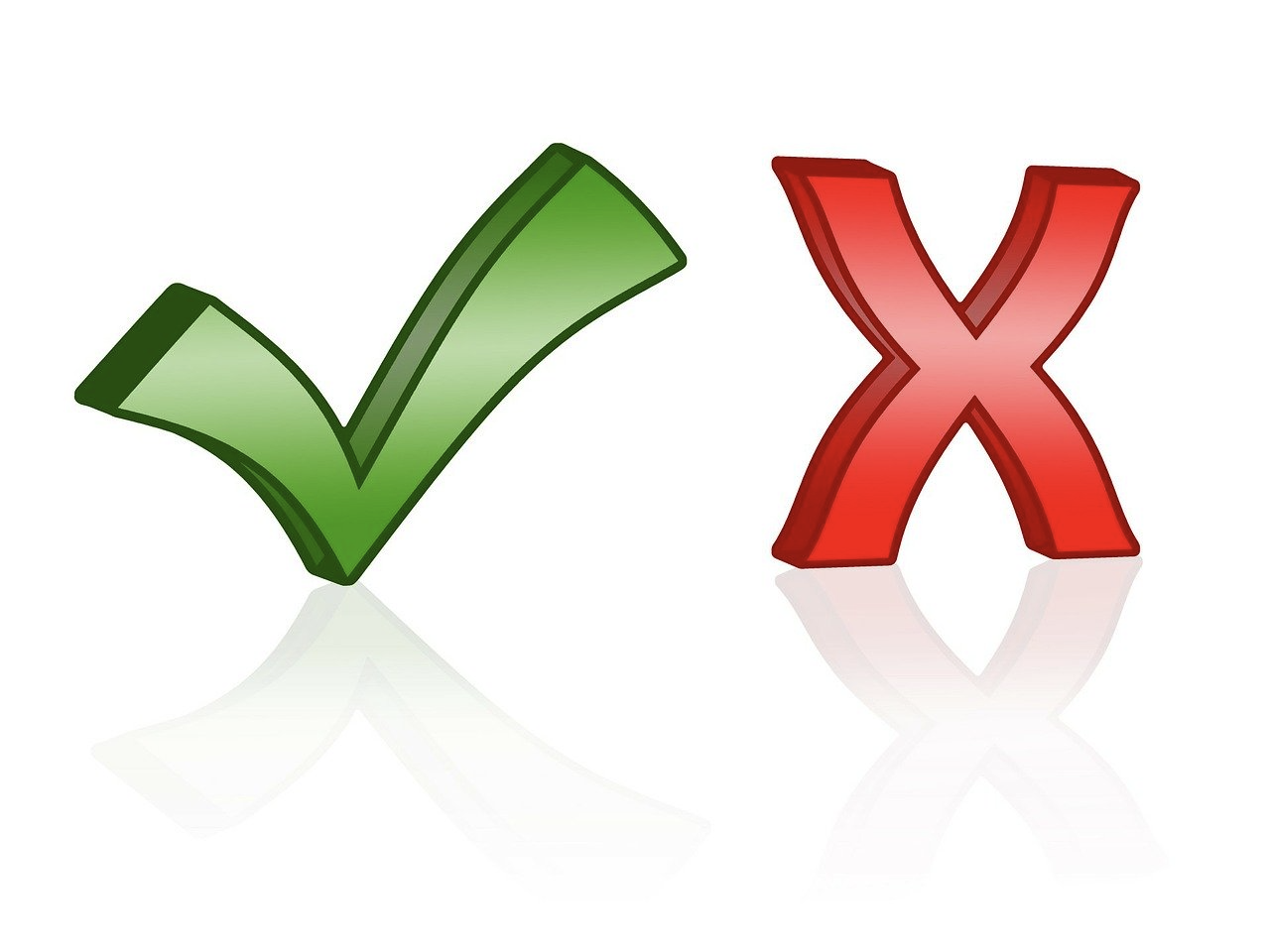 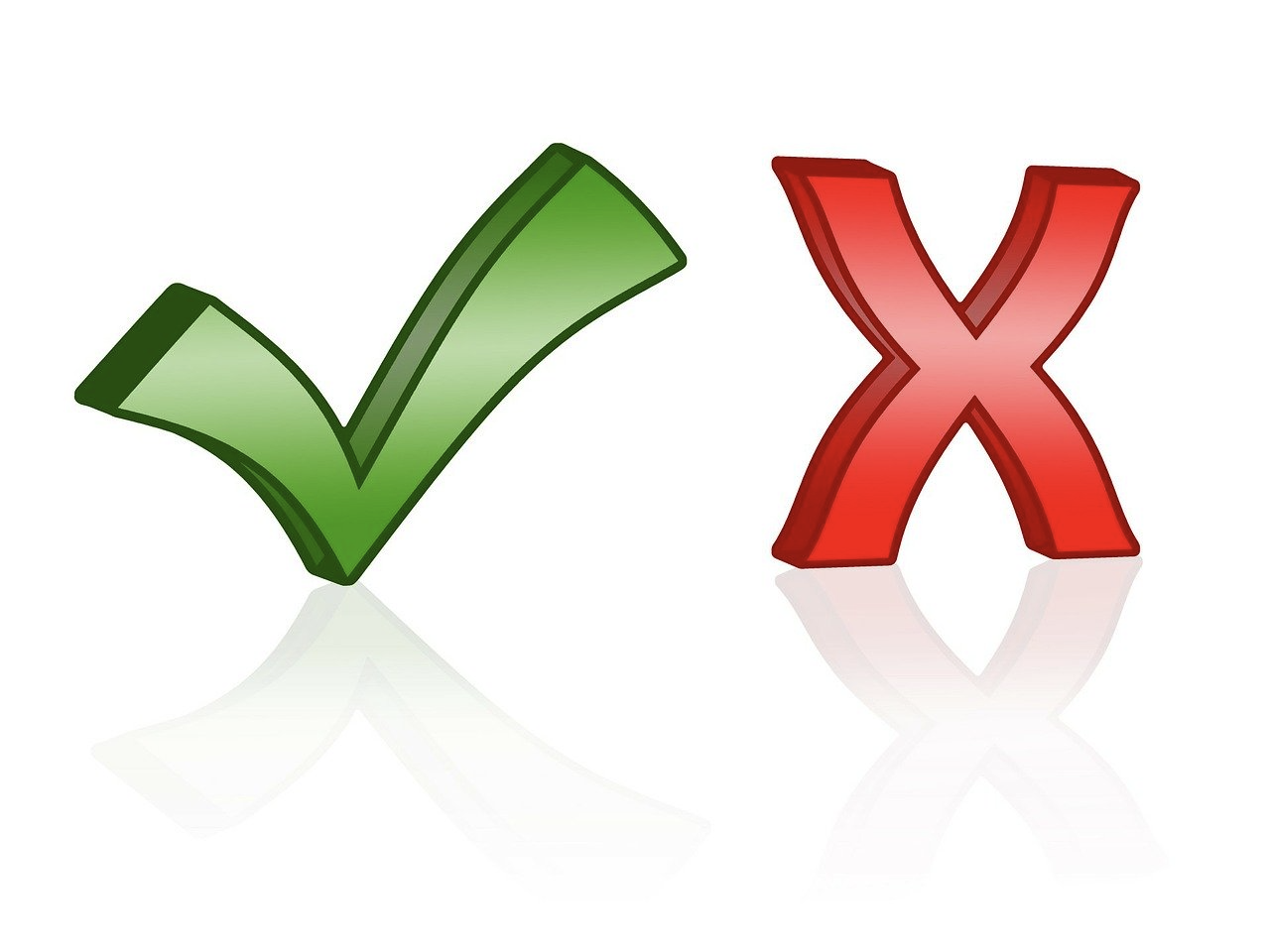 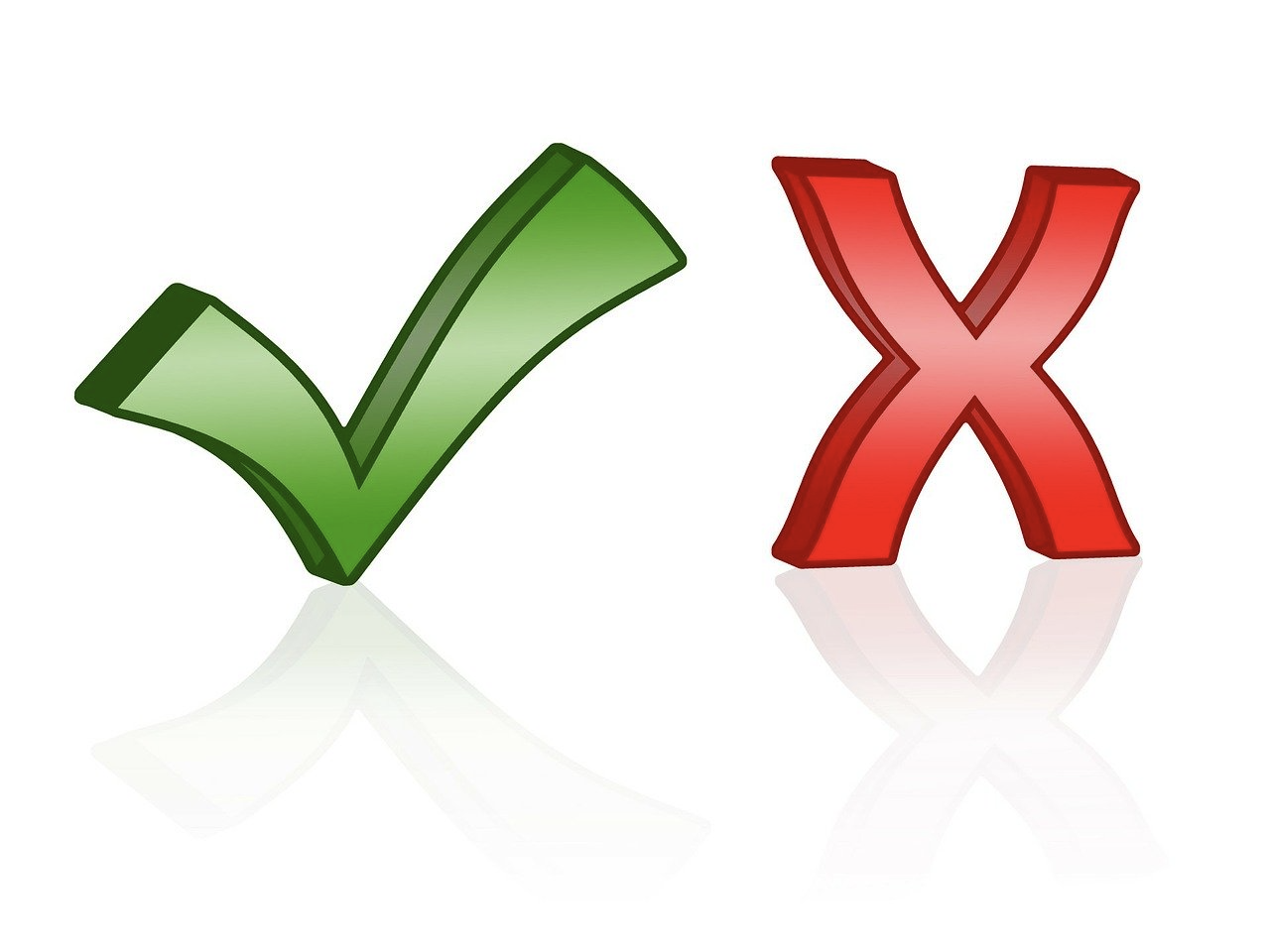 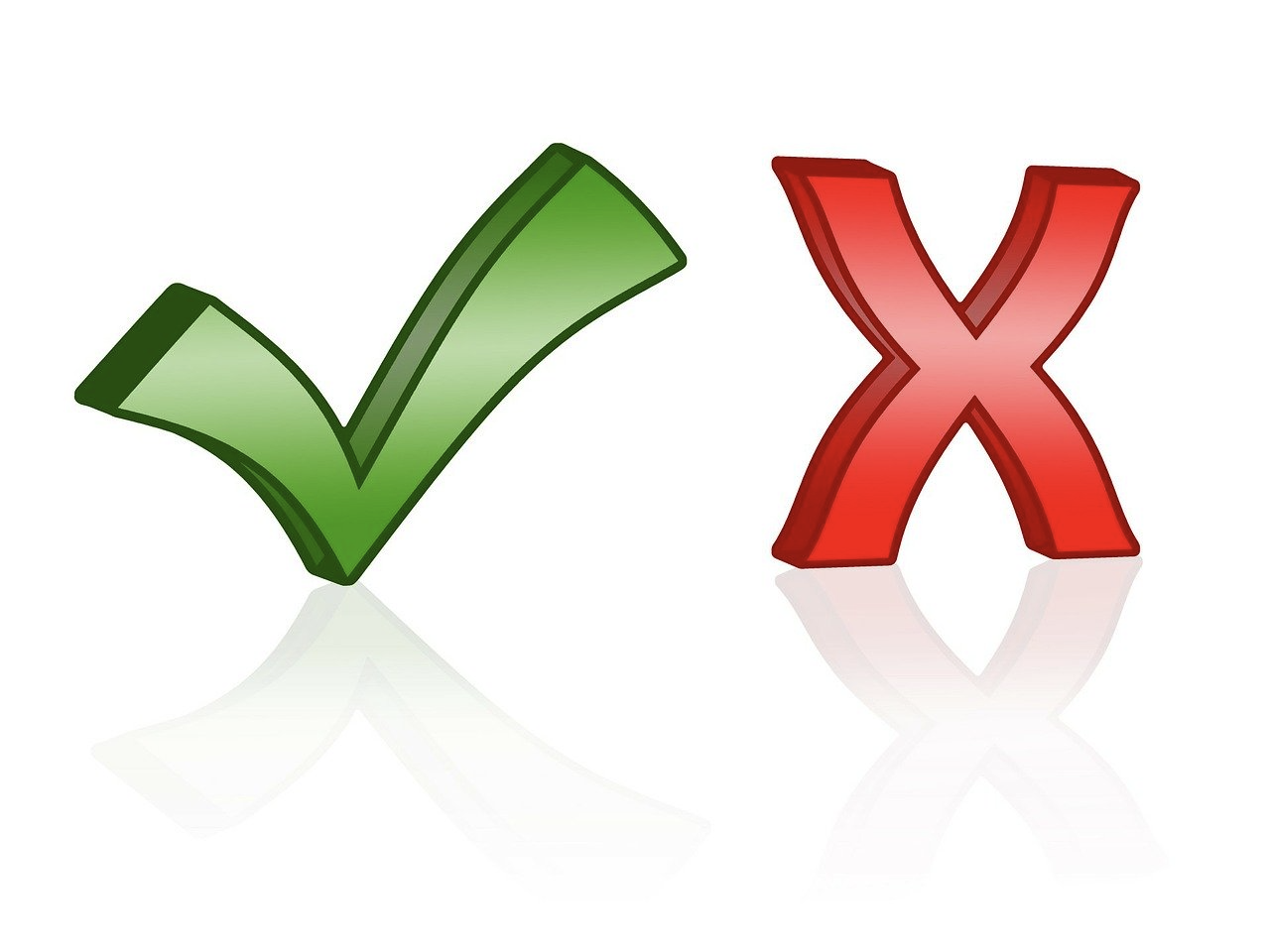 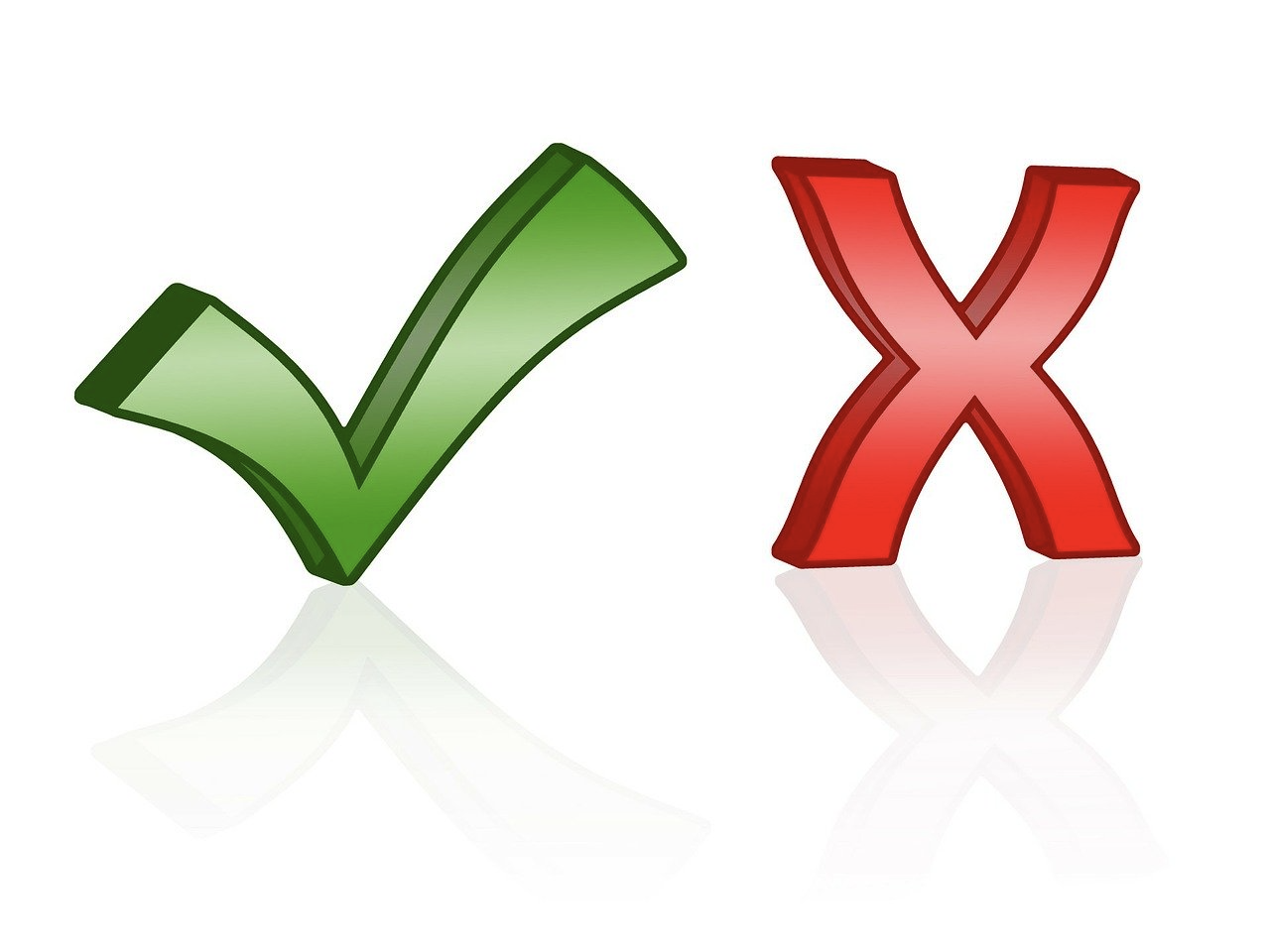 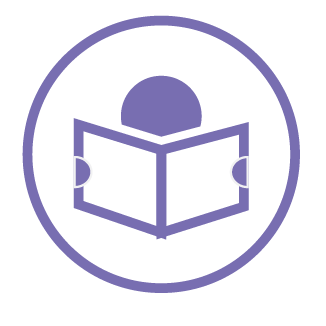 Was machen Lara und Jan am Samstag und am Sonntag?
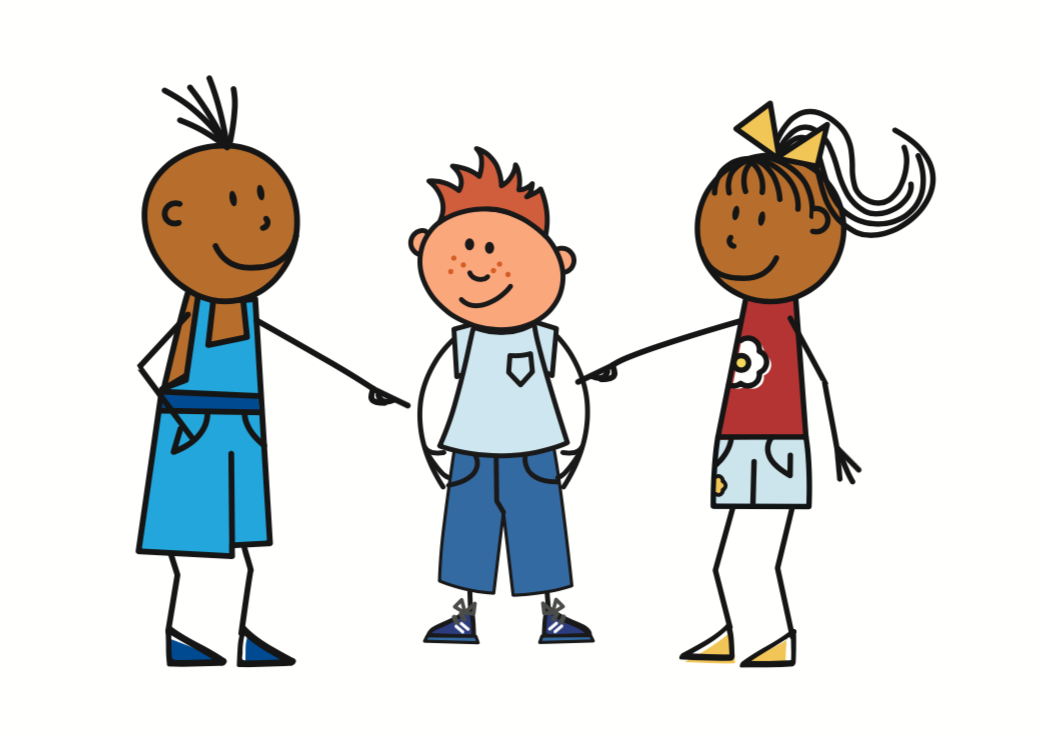 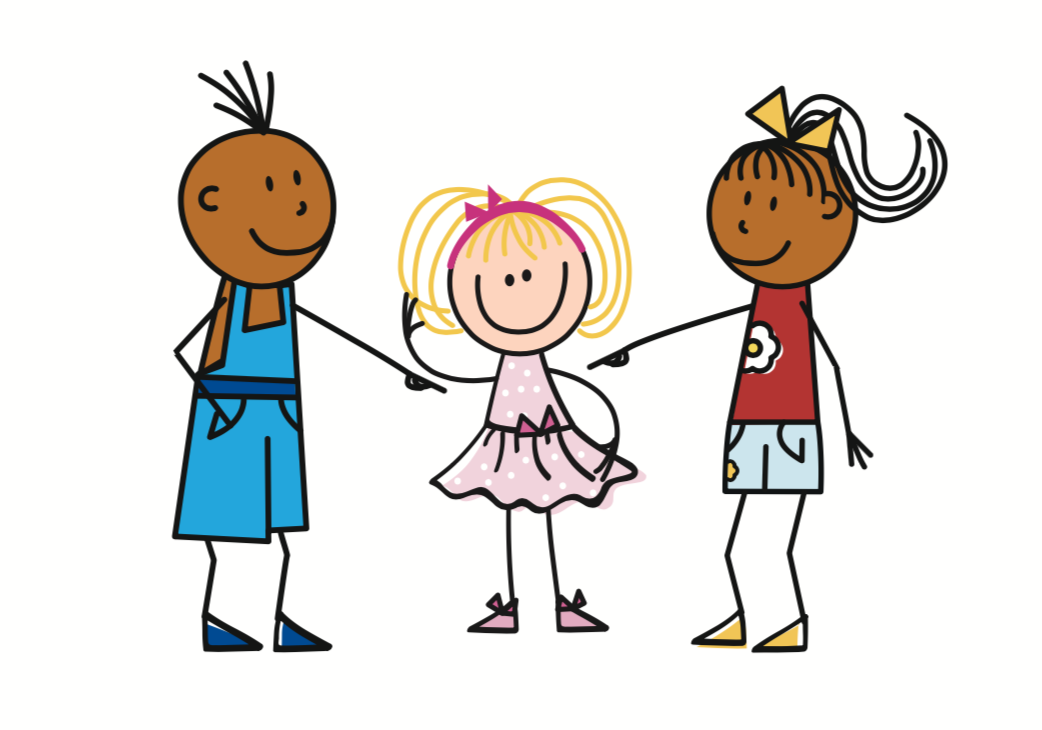 Lara und Jan ________ zusammen in einer Band. Heute ist Sonntag. Zuerst _________ sie eine Tasse Kaffee. Dann __________    sie beide und ___________ Musik. Danach __________ sie zusammen Schlagzeug und Gitarre. Sie _______ beide Pizza und _______ Wasser. Schließlich _________ sie Rad und _________ nach Hause.
spielen
singen
trinken
schreiben
spielen
essen
trinken
fahren
gehen
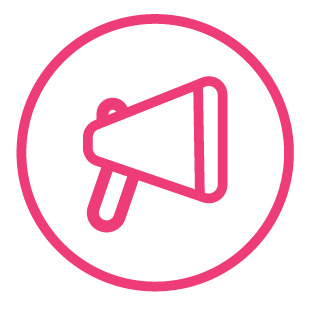 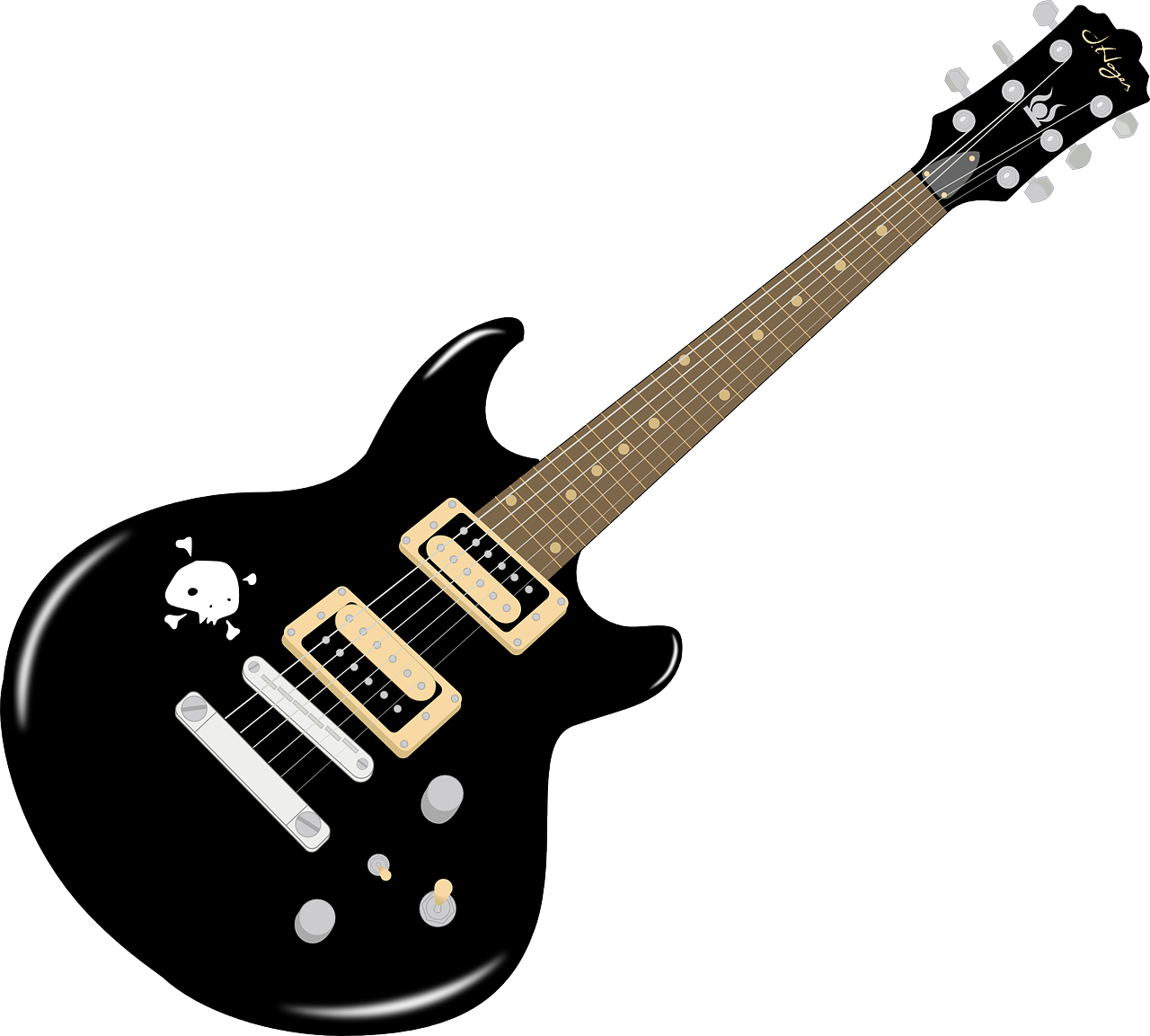 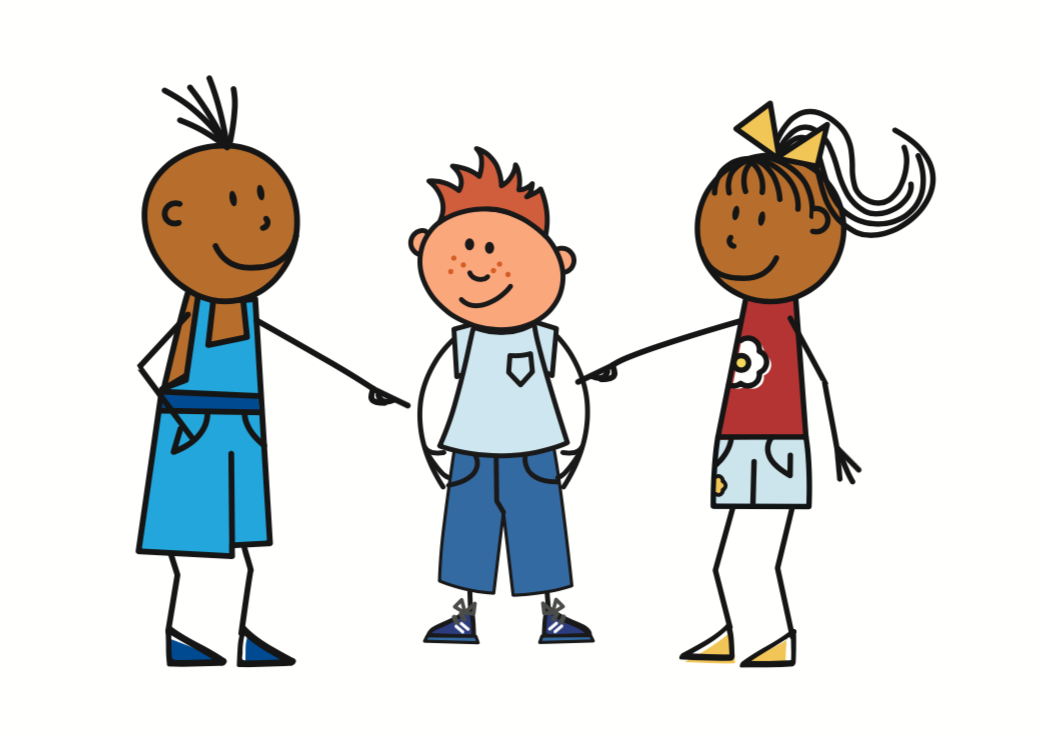 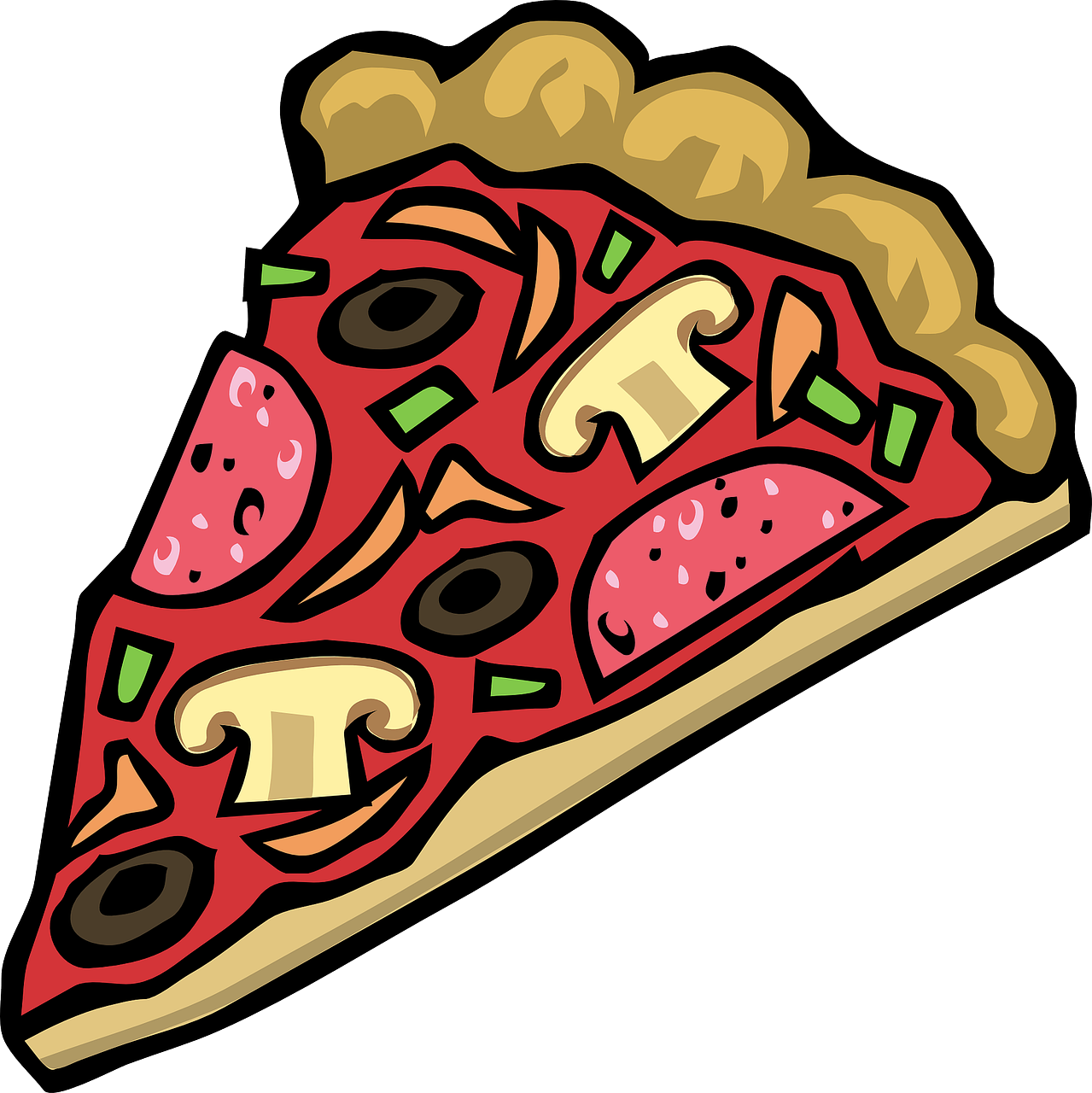 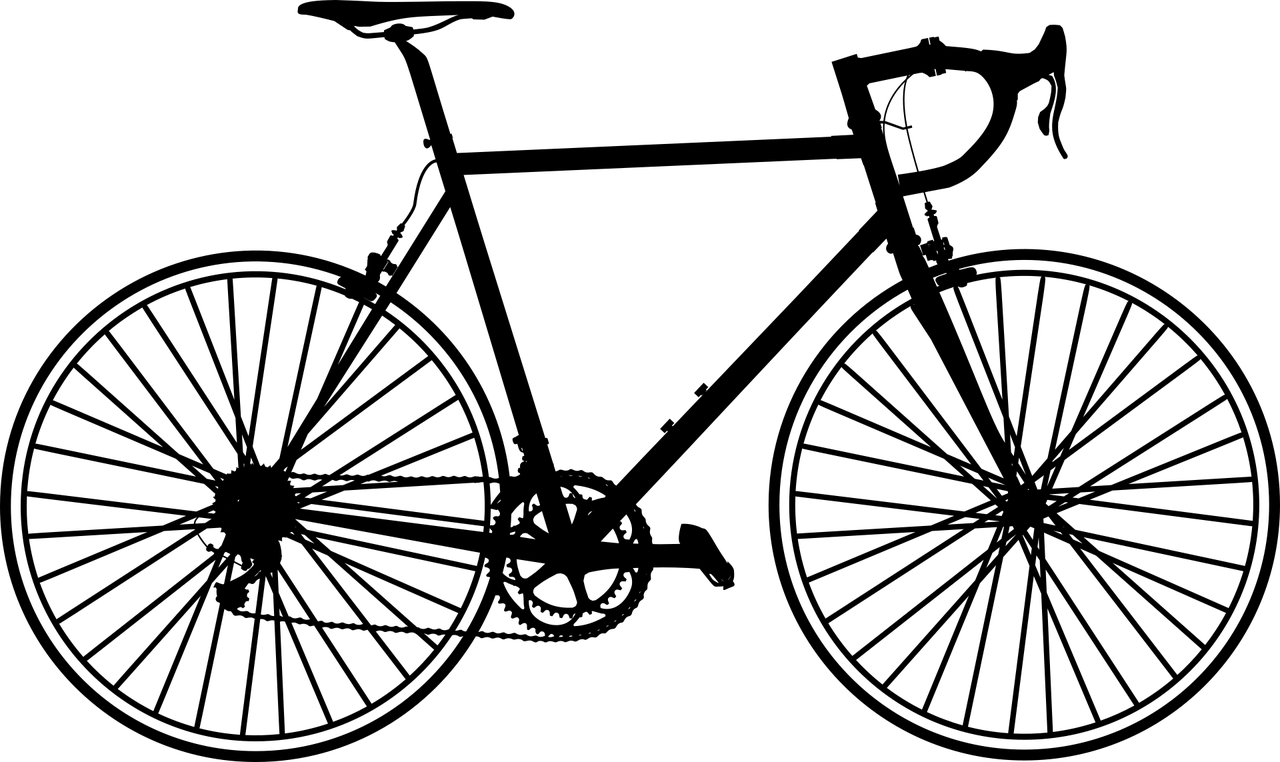 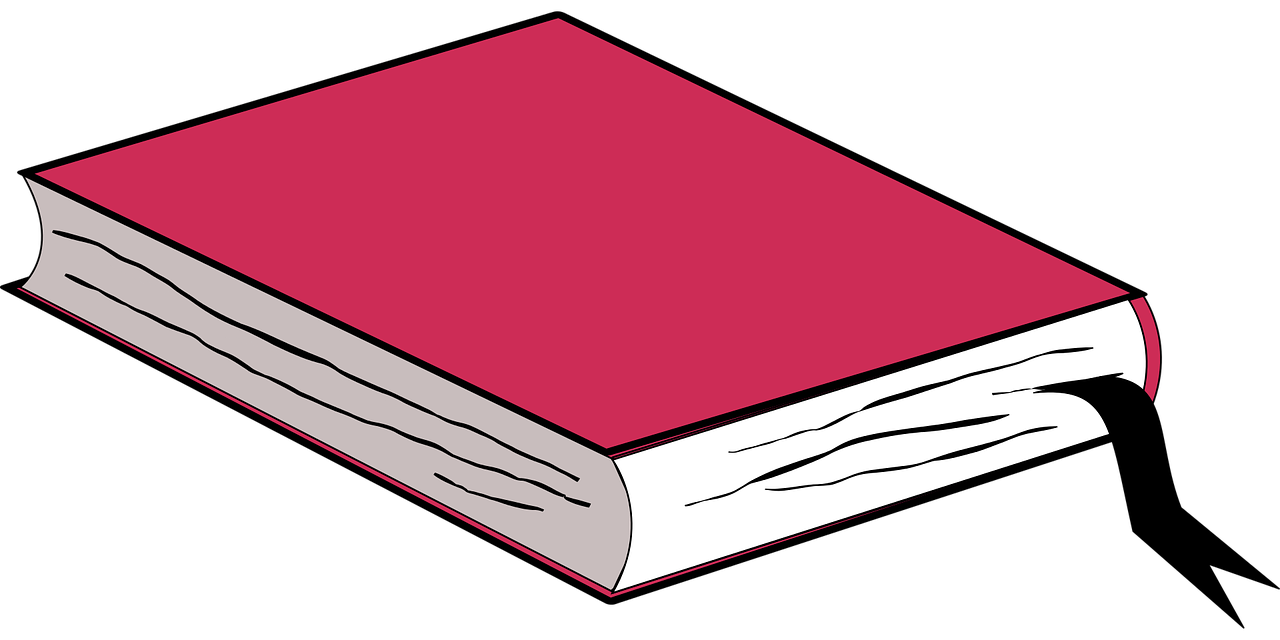 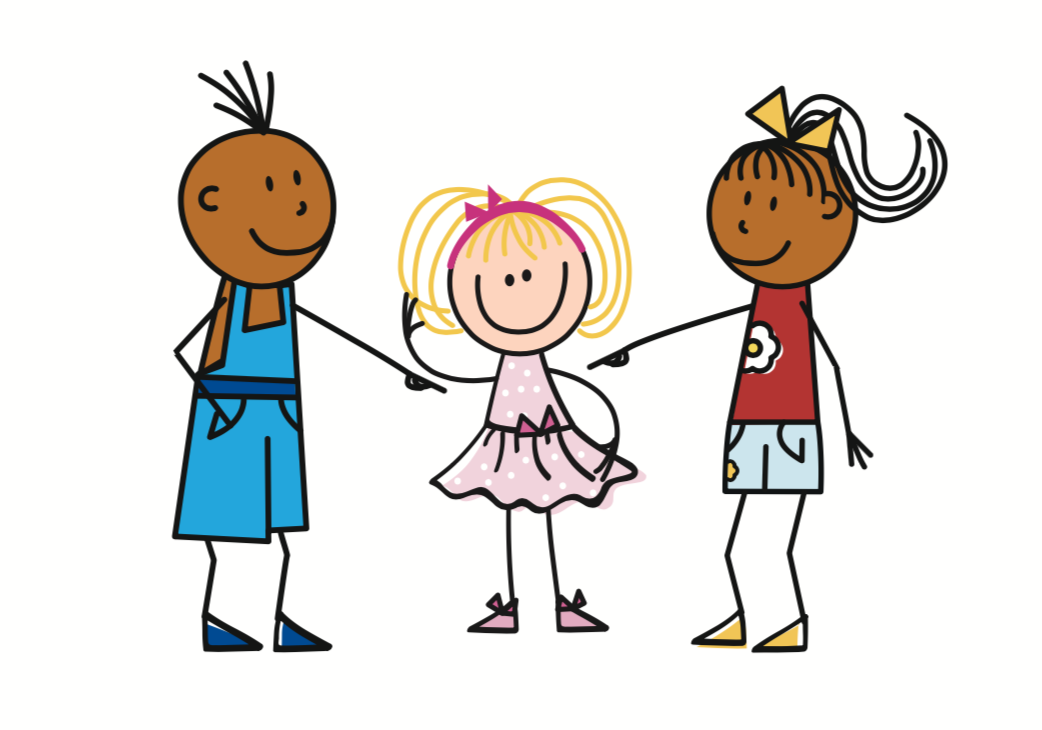 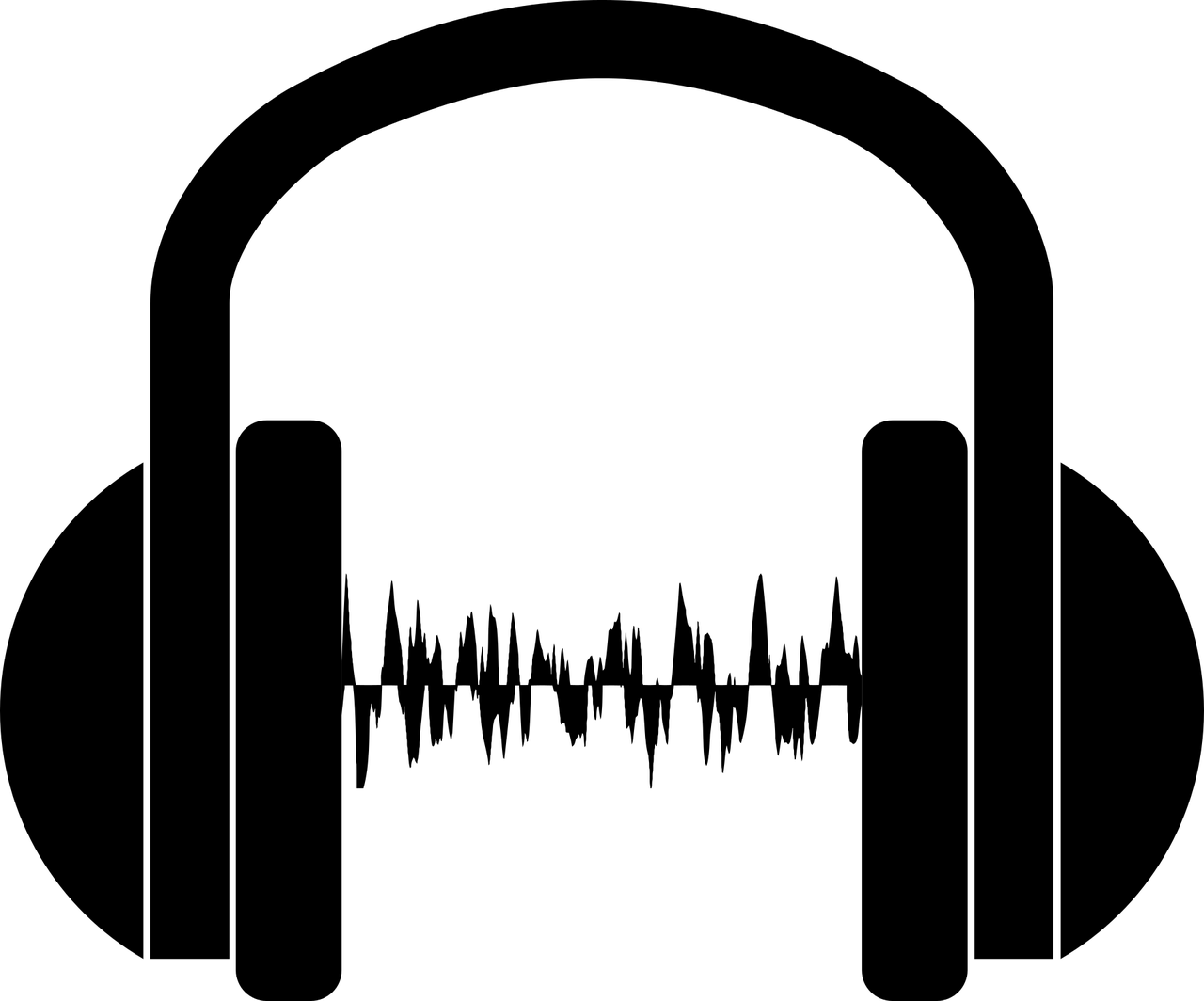 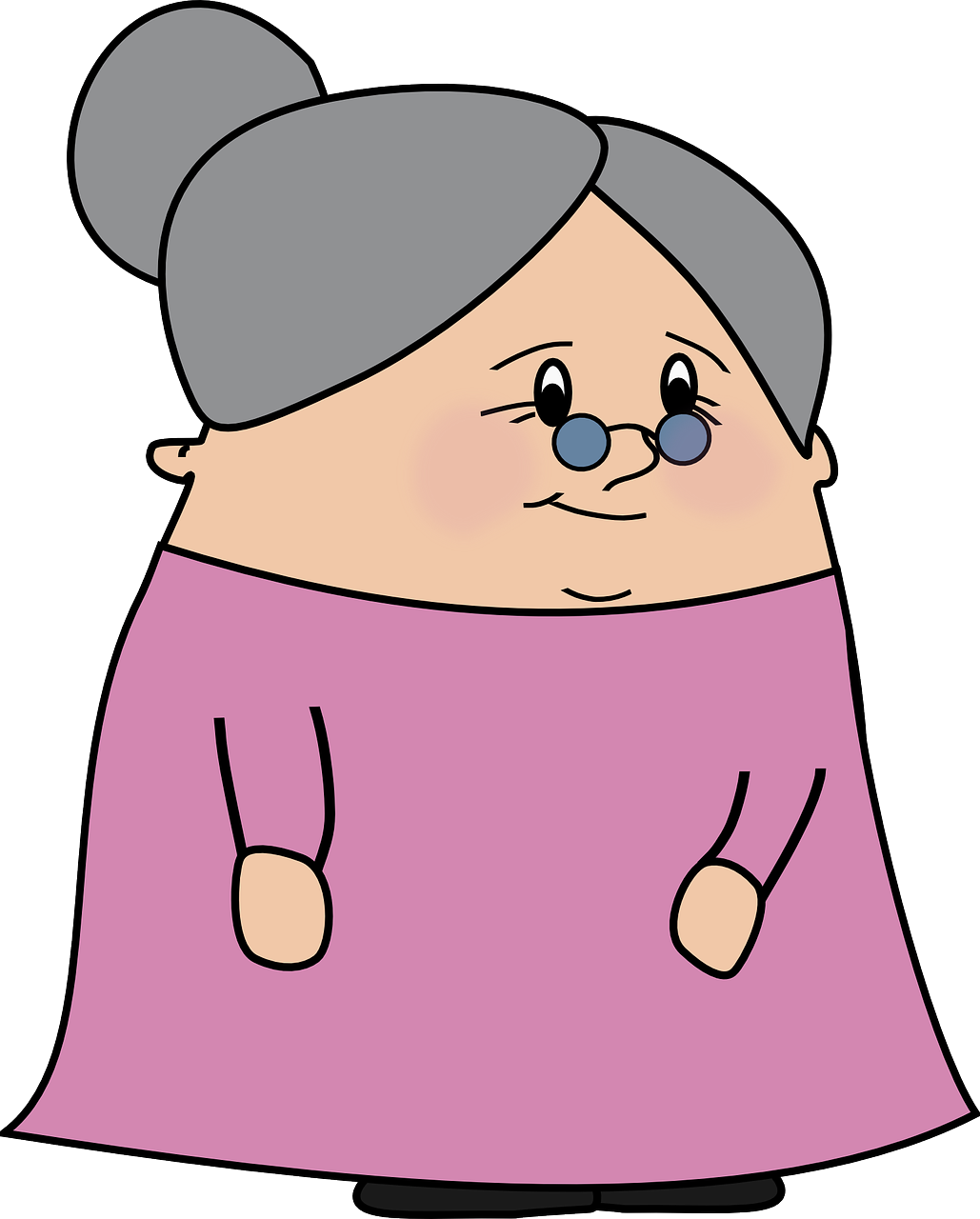 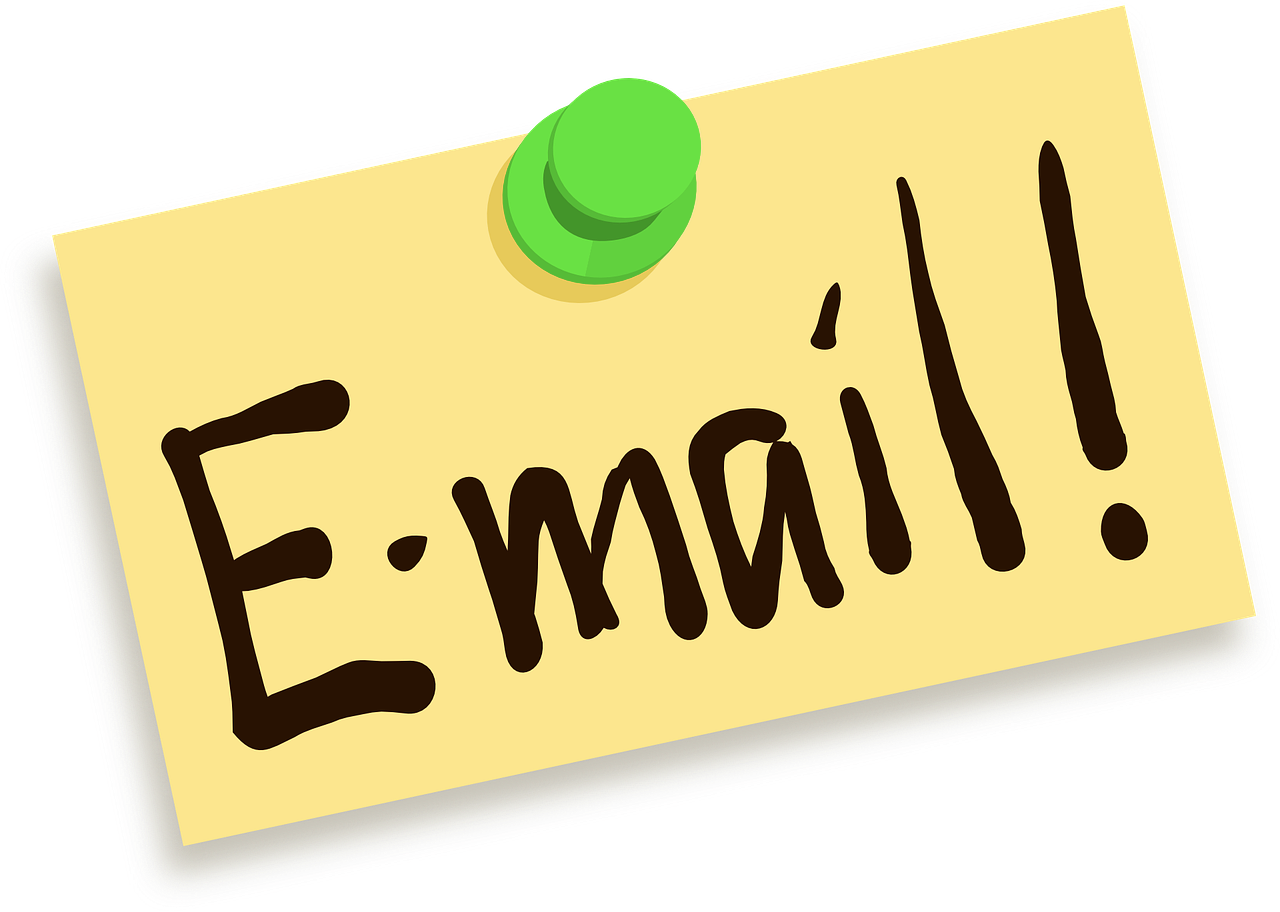 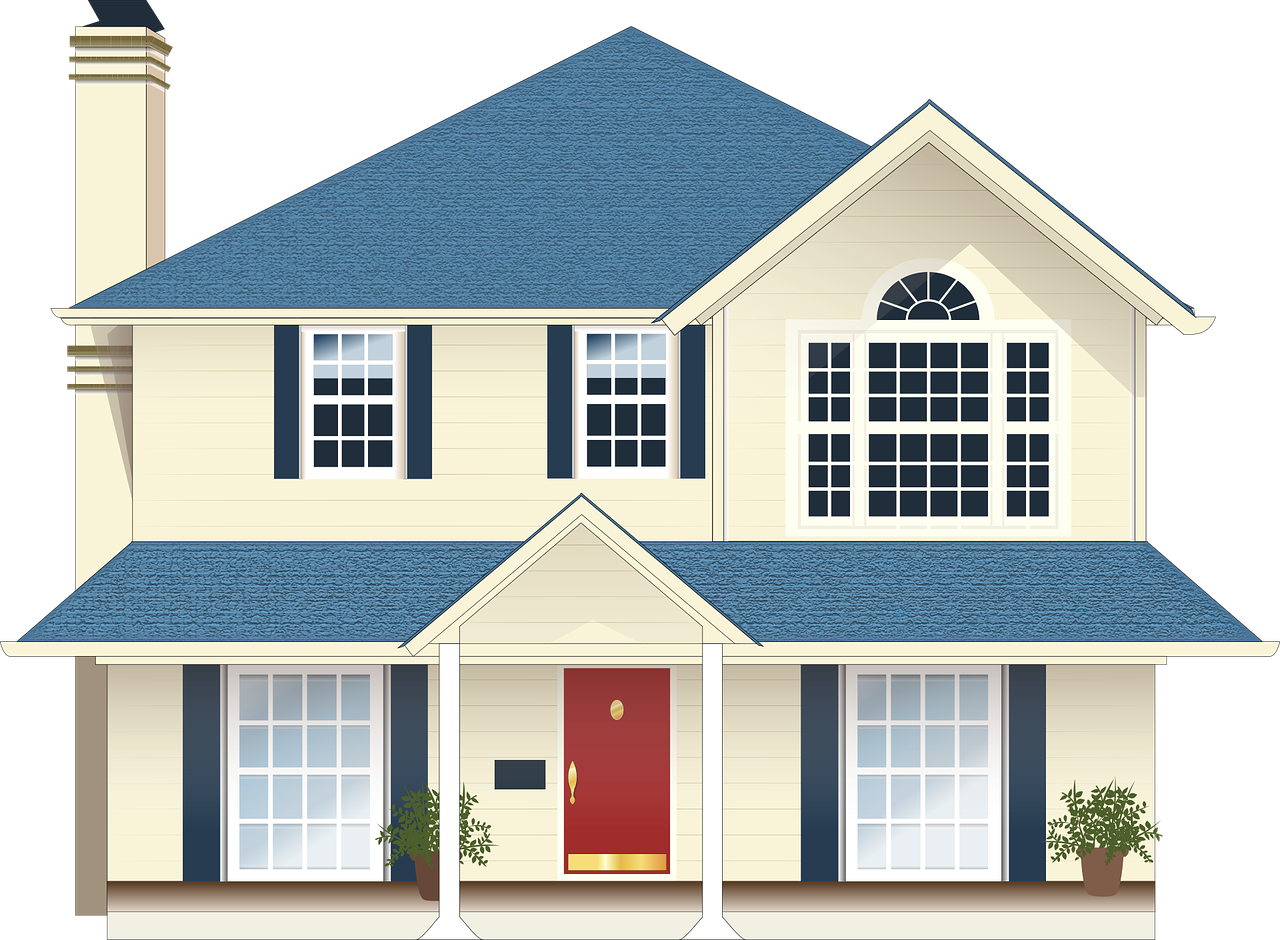 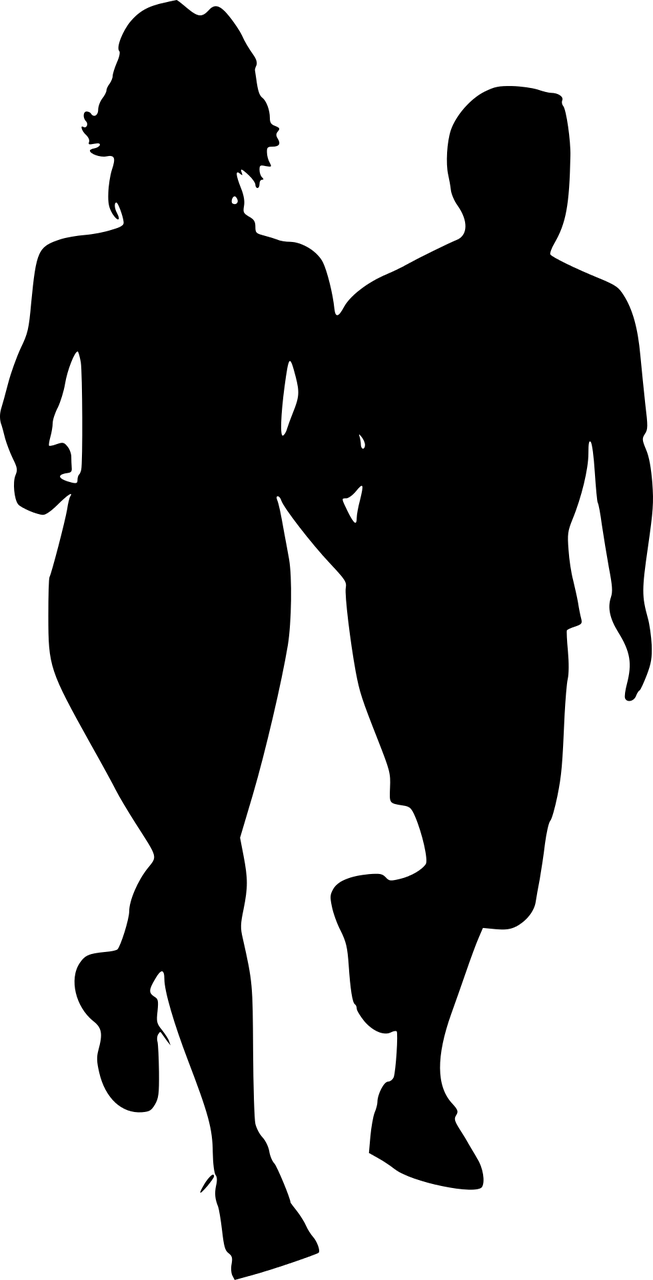 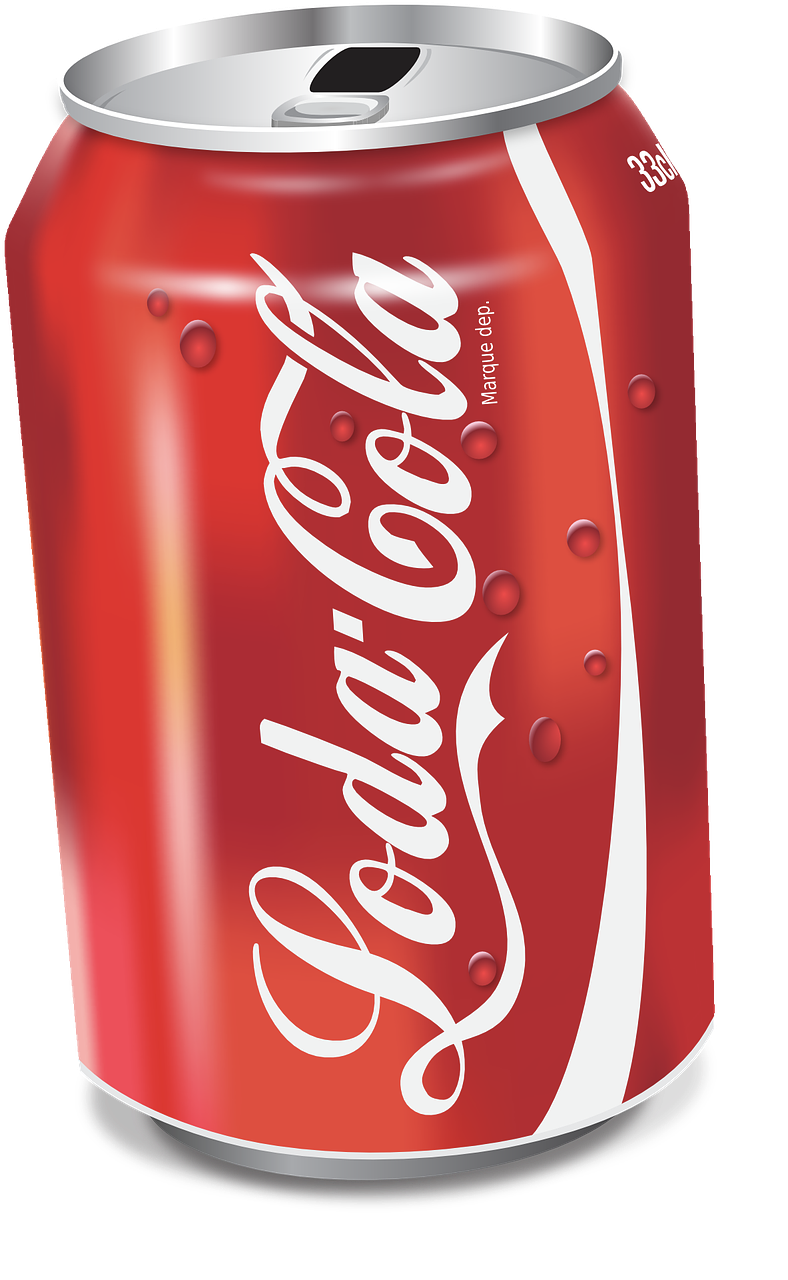 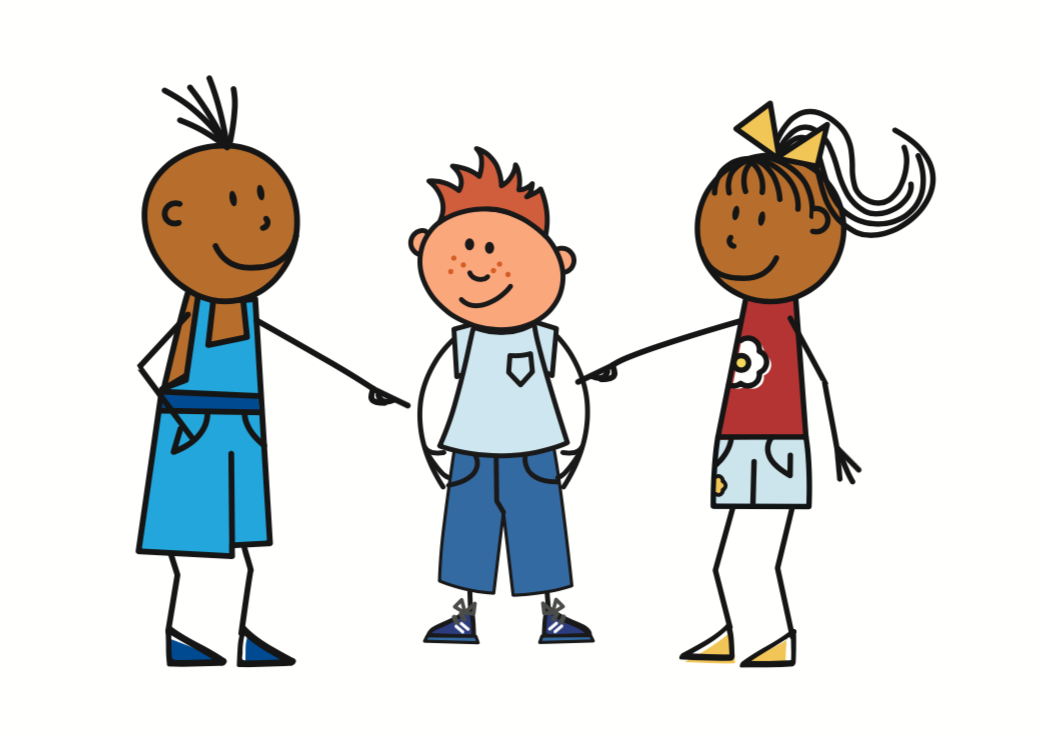 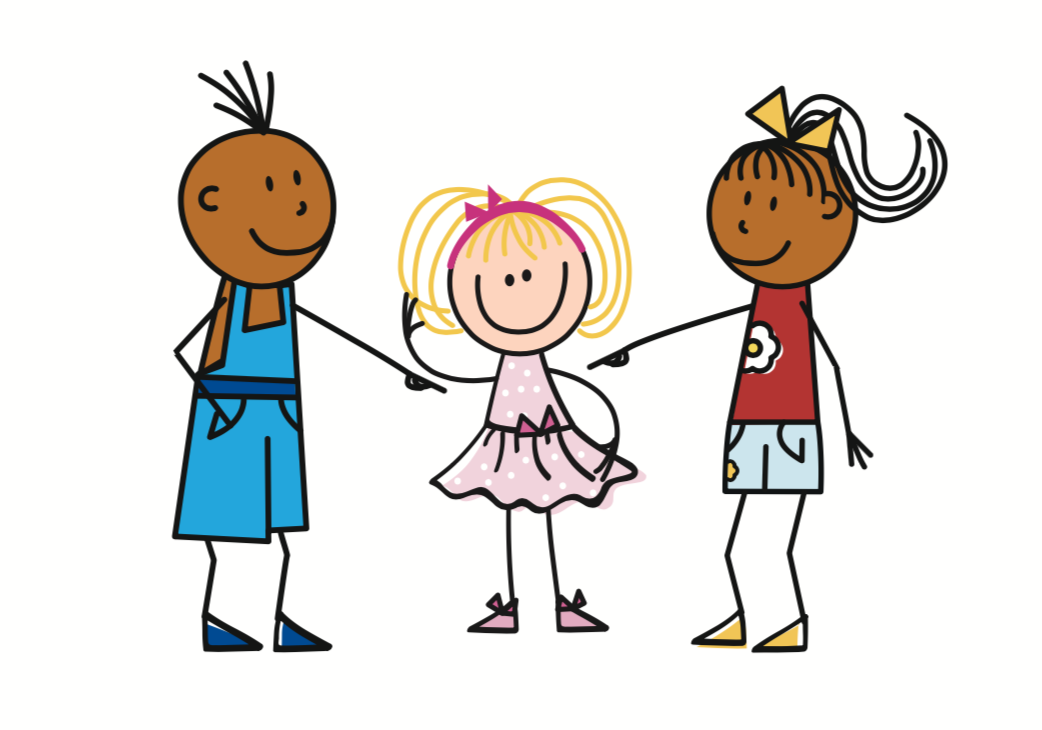 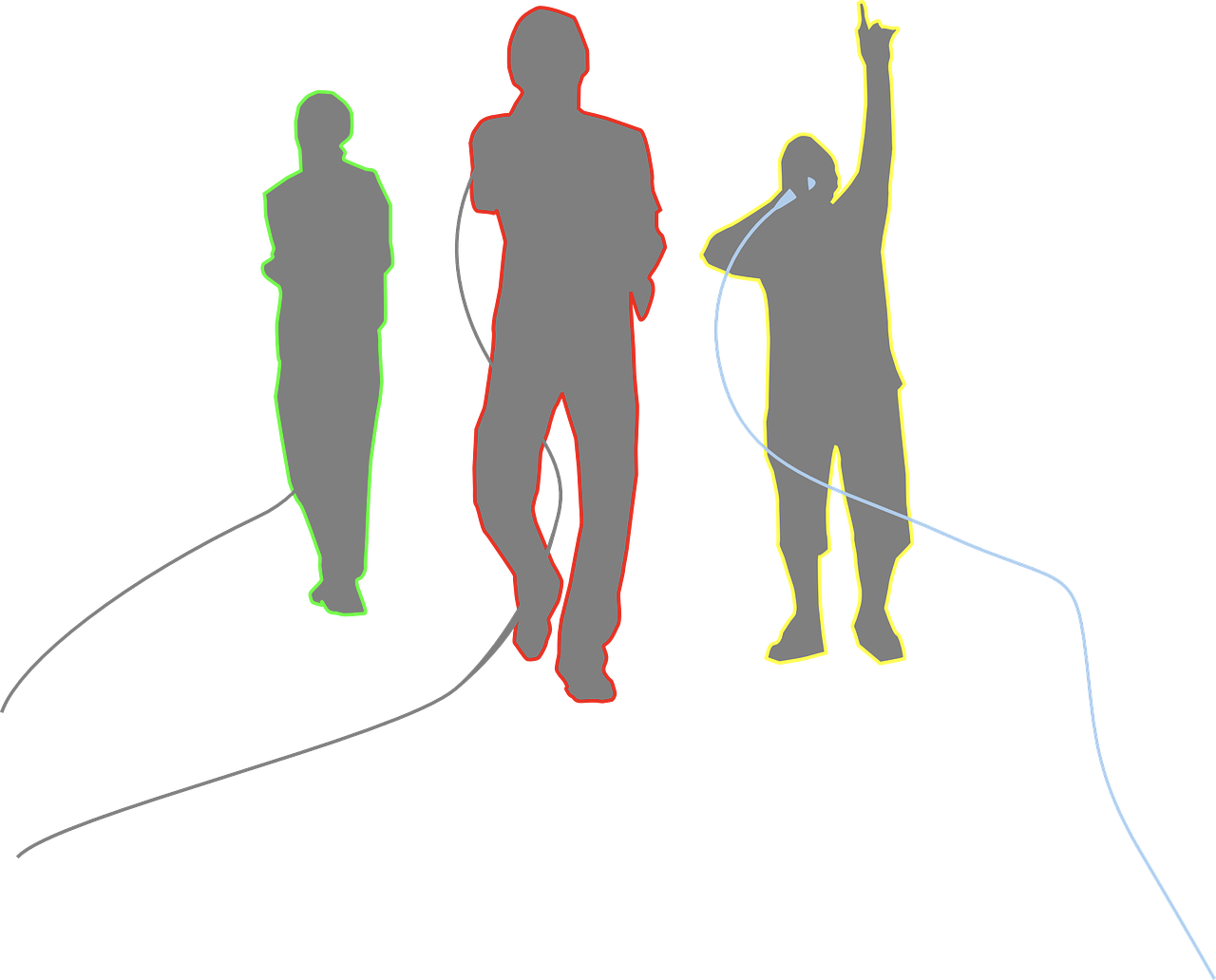 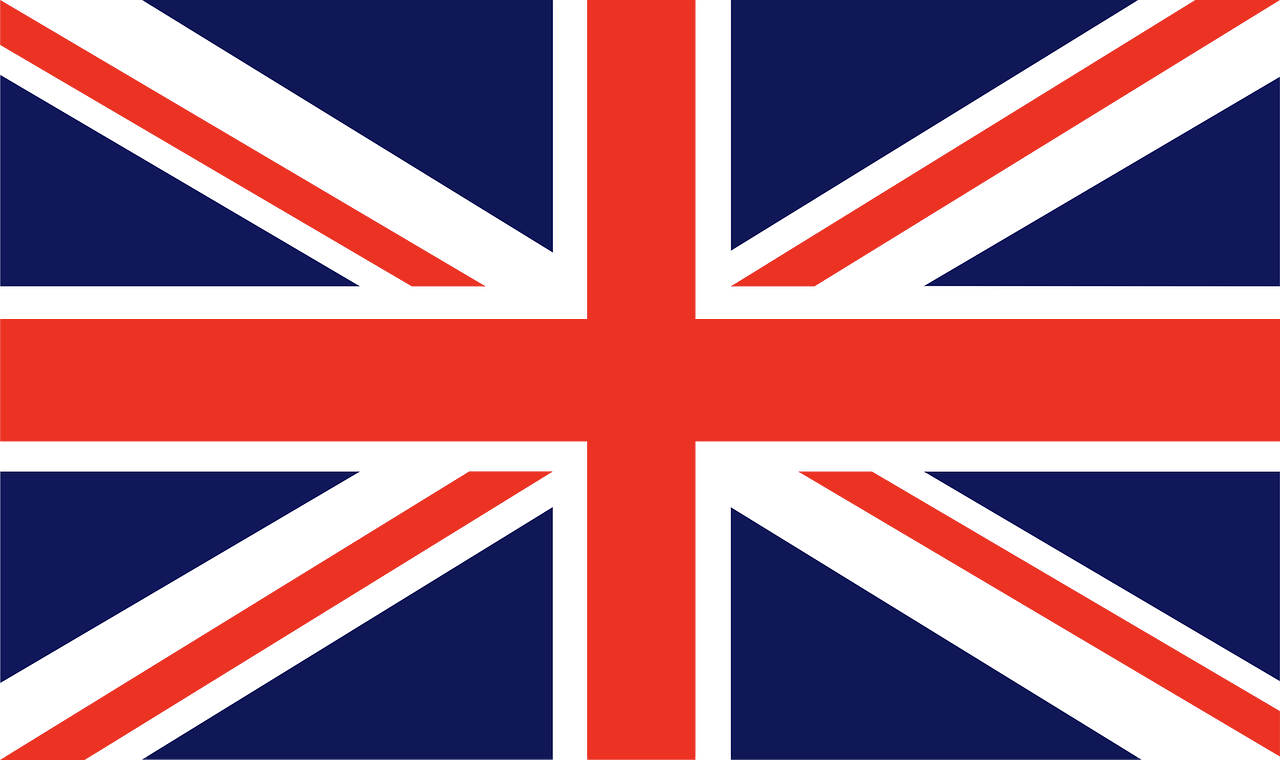 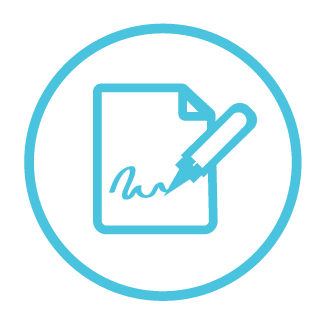 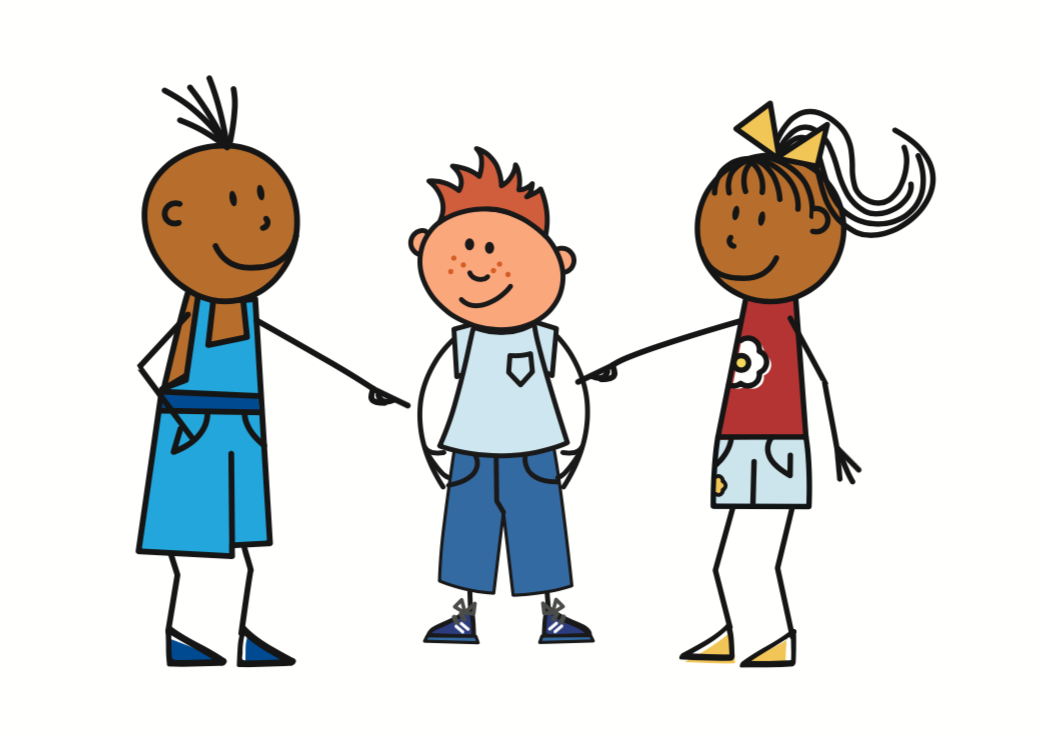 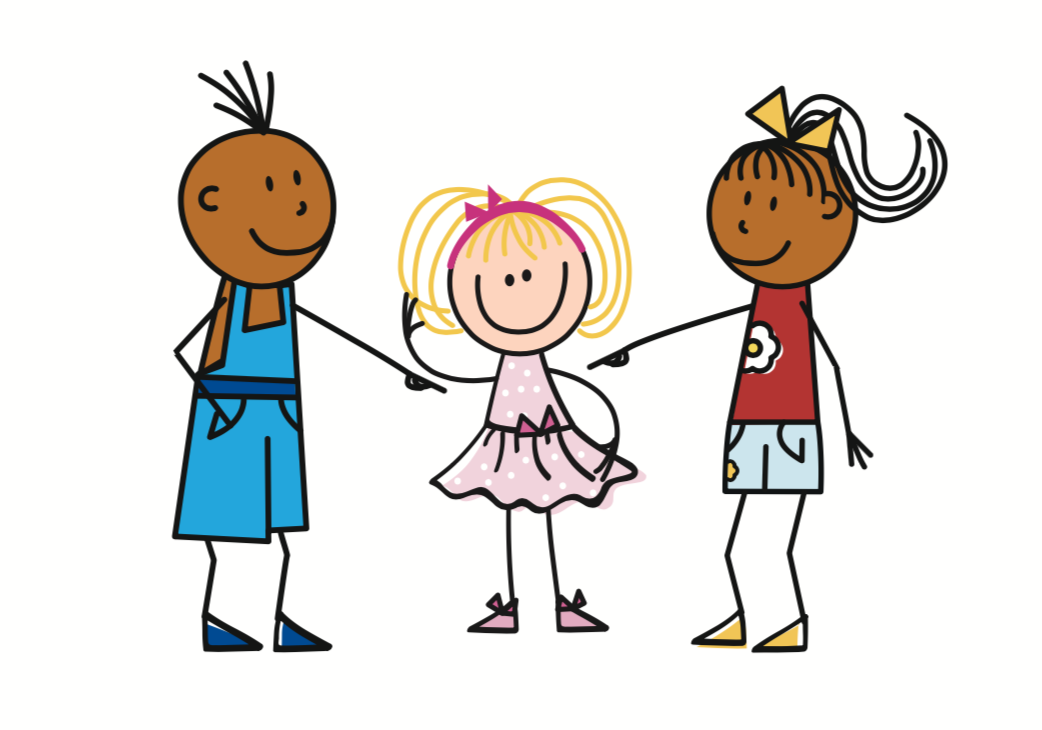 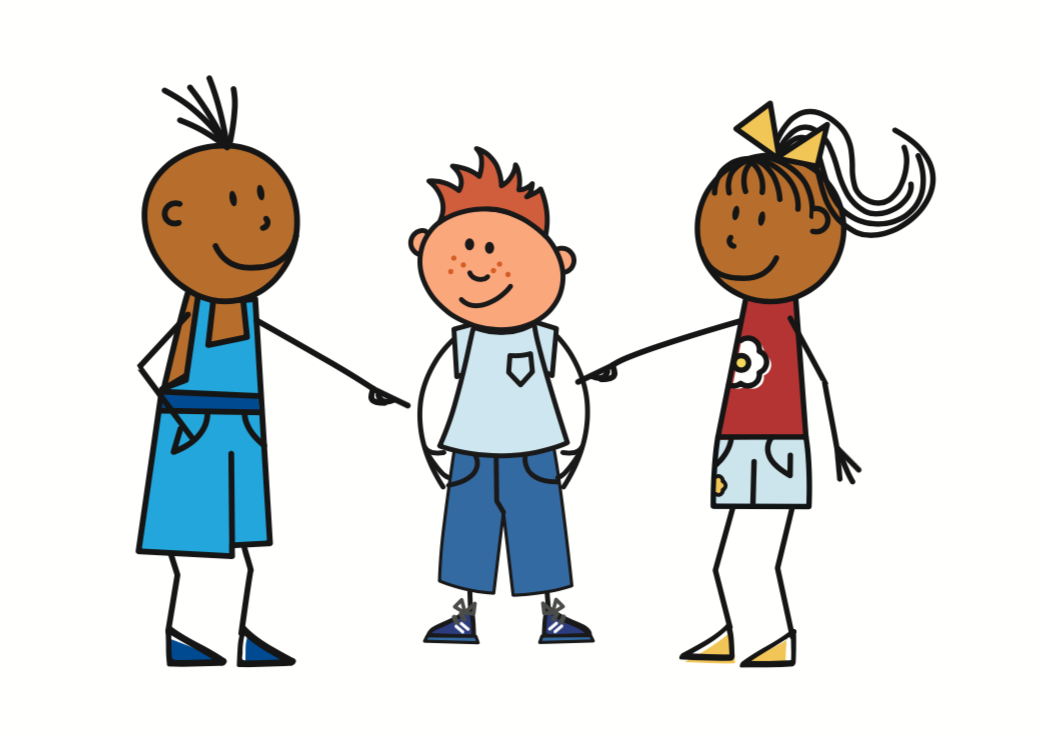 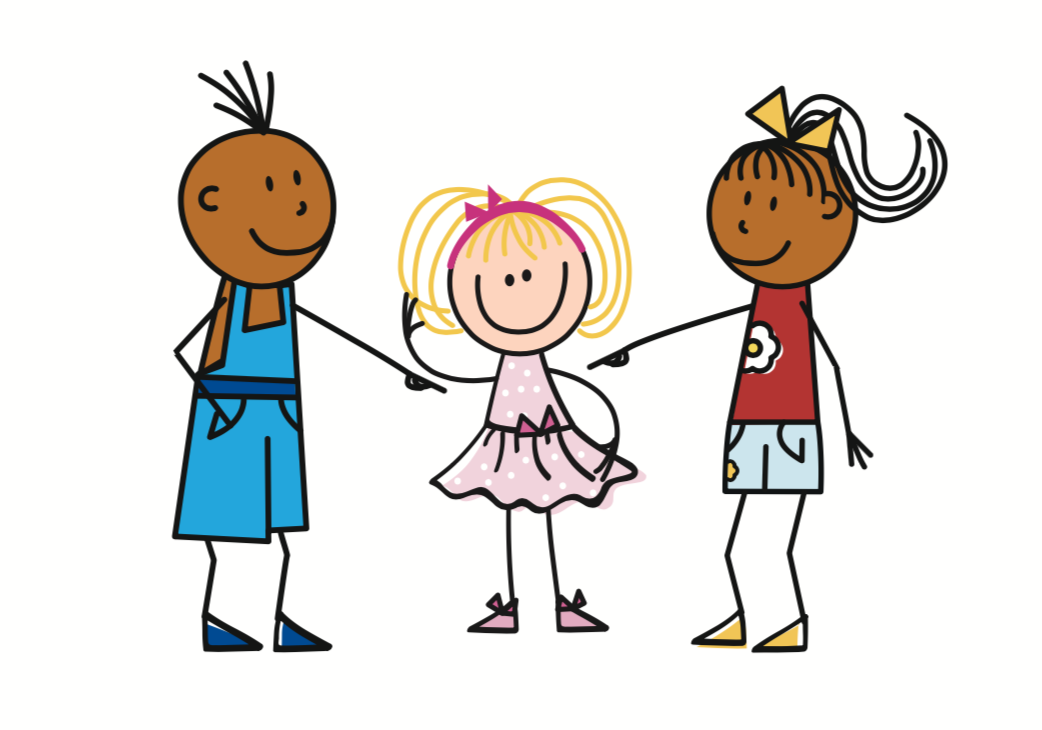 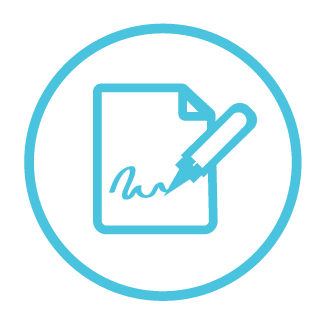 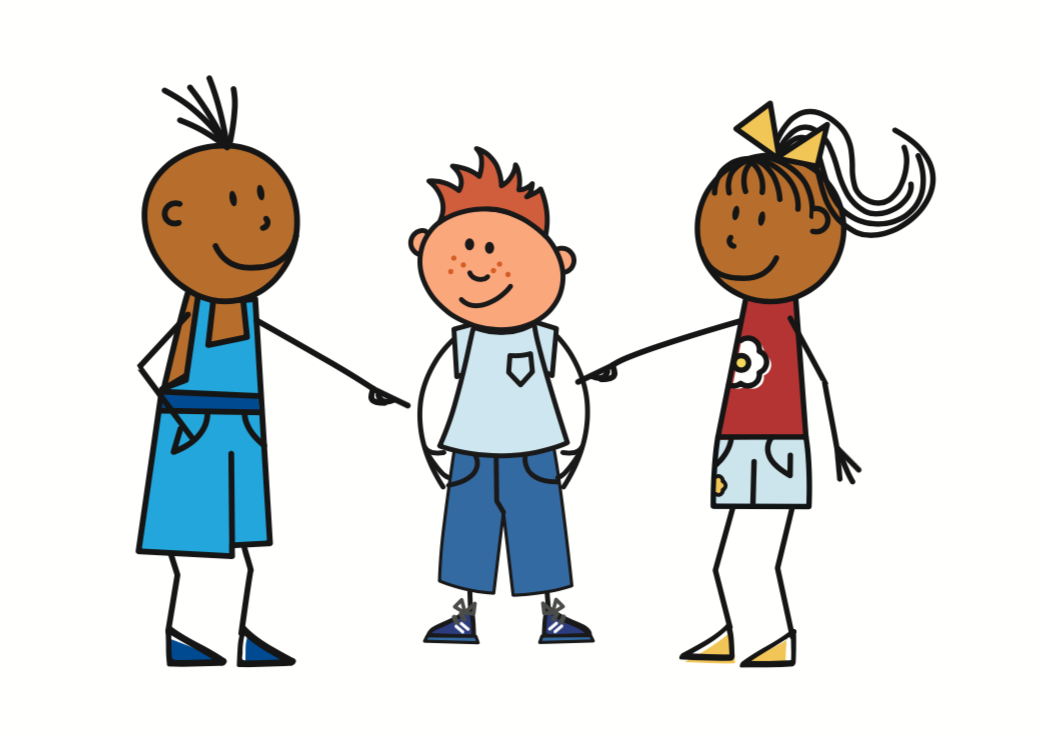 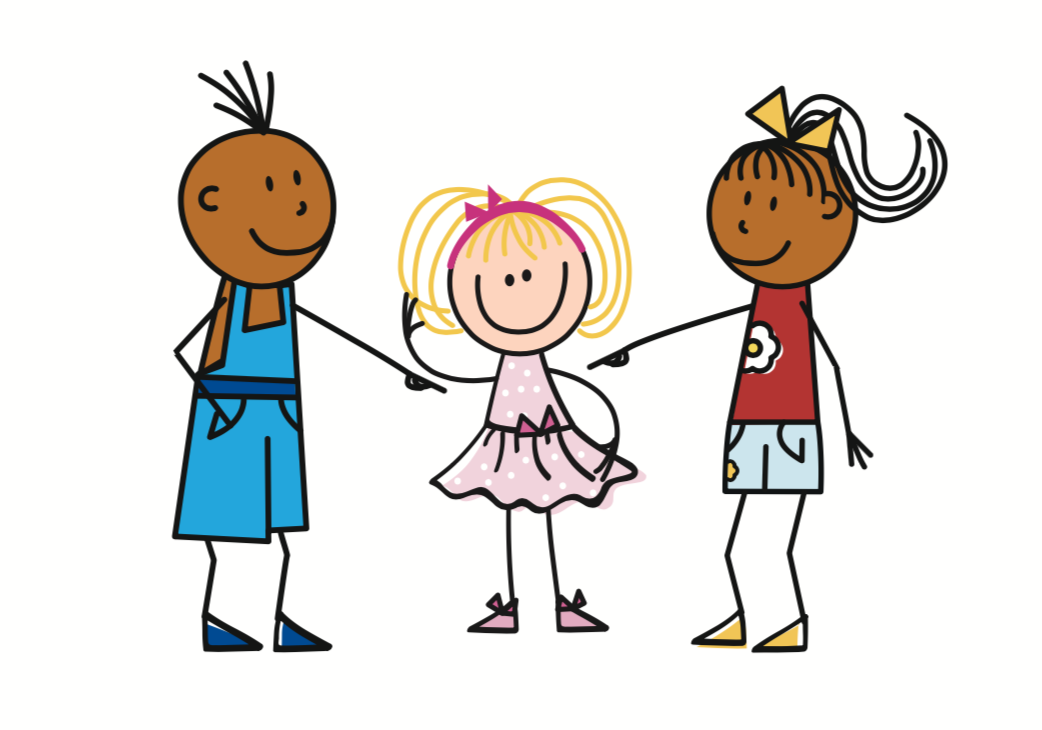 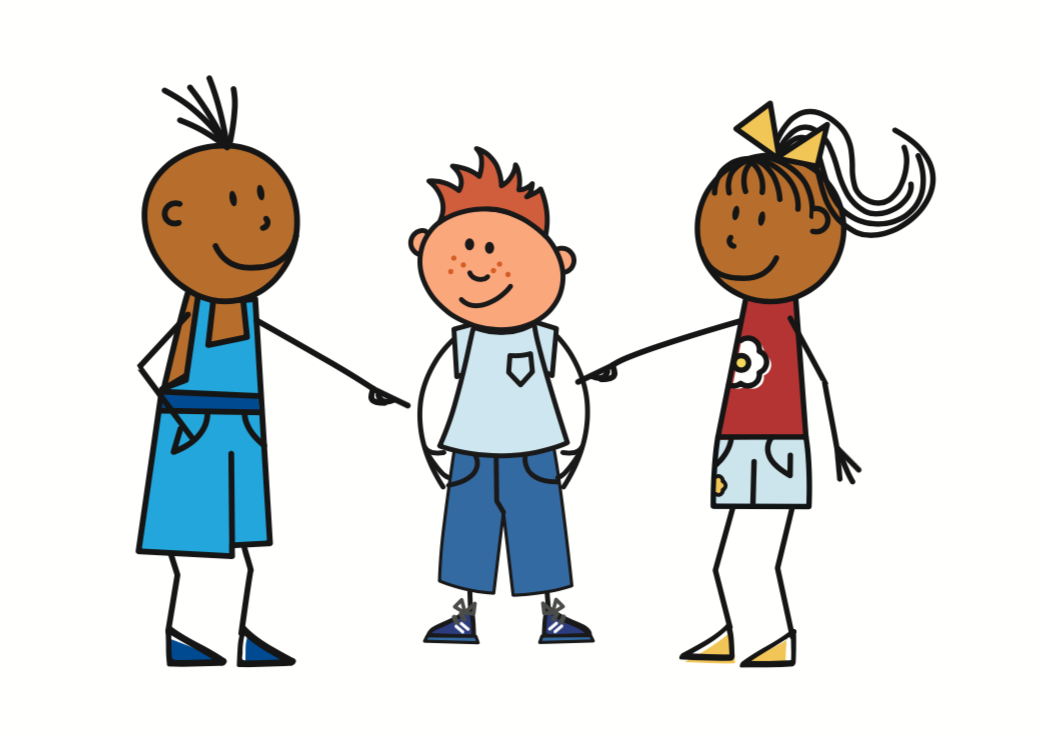 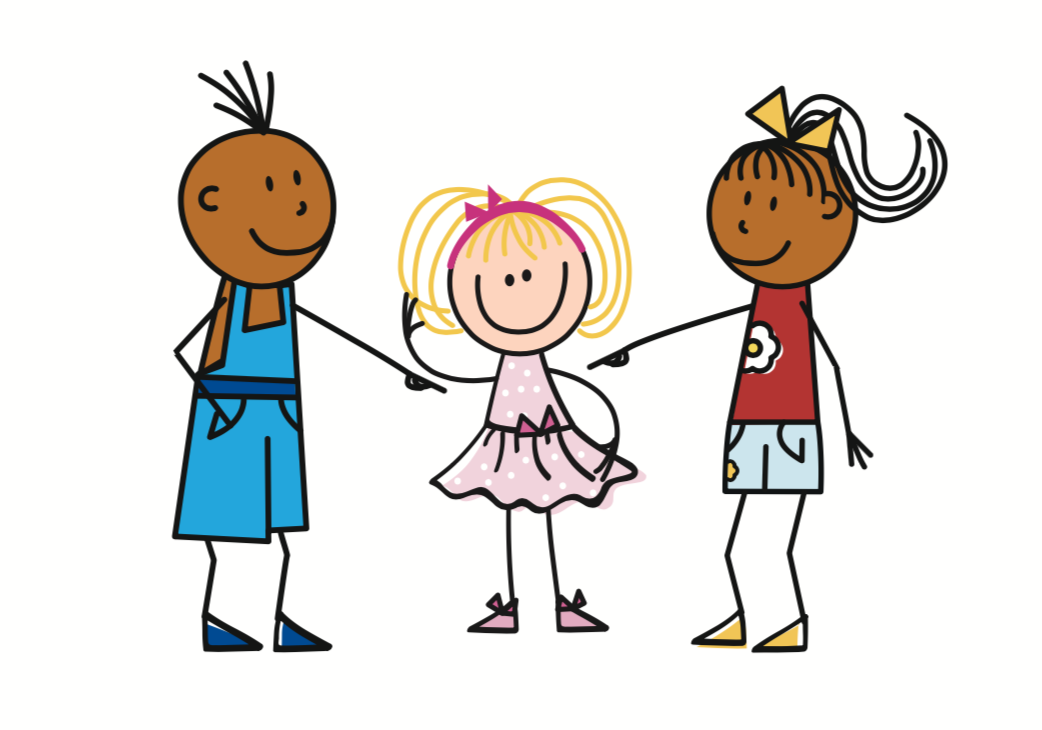